A European school for all children 9.5. -13.5.2022Florencia
Mgr. Beáta Konvičková
Mgr. Lucia Zahoranová
Cieľ kurzu
Rozvíjanie kritického myslenia, kreativity, spolupráce a komunikácie
Inkluzívna a multikultúrna trieda
Stratégie a metódy vyučovania
Rovnosť a odlišnosť
Sociálne médiá a ich vplyv
1. deň kurzu 
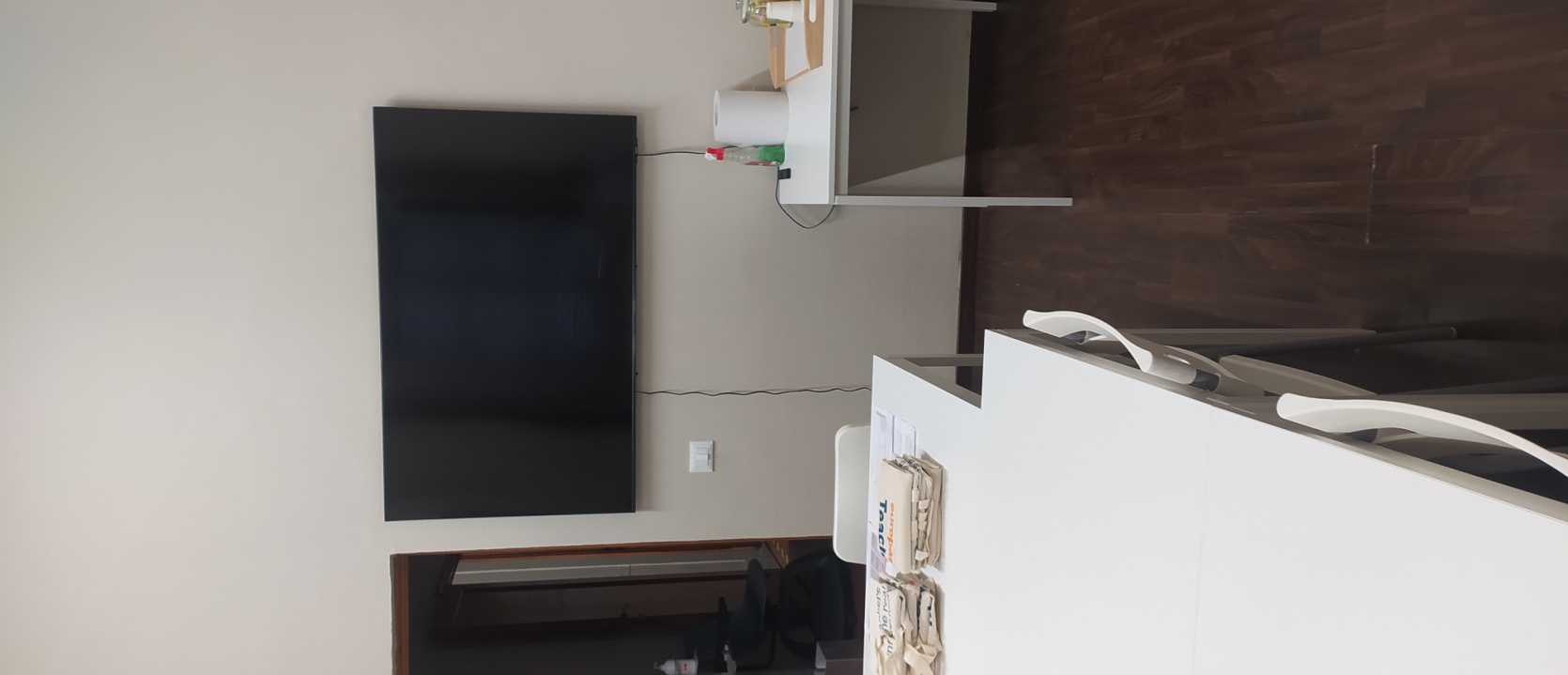 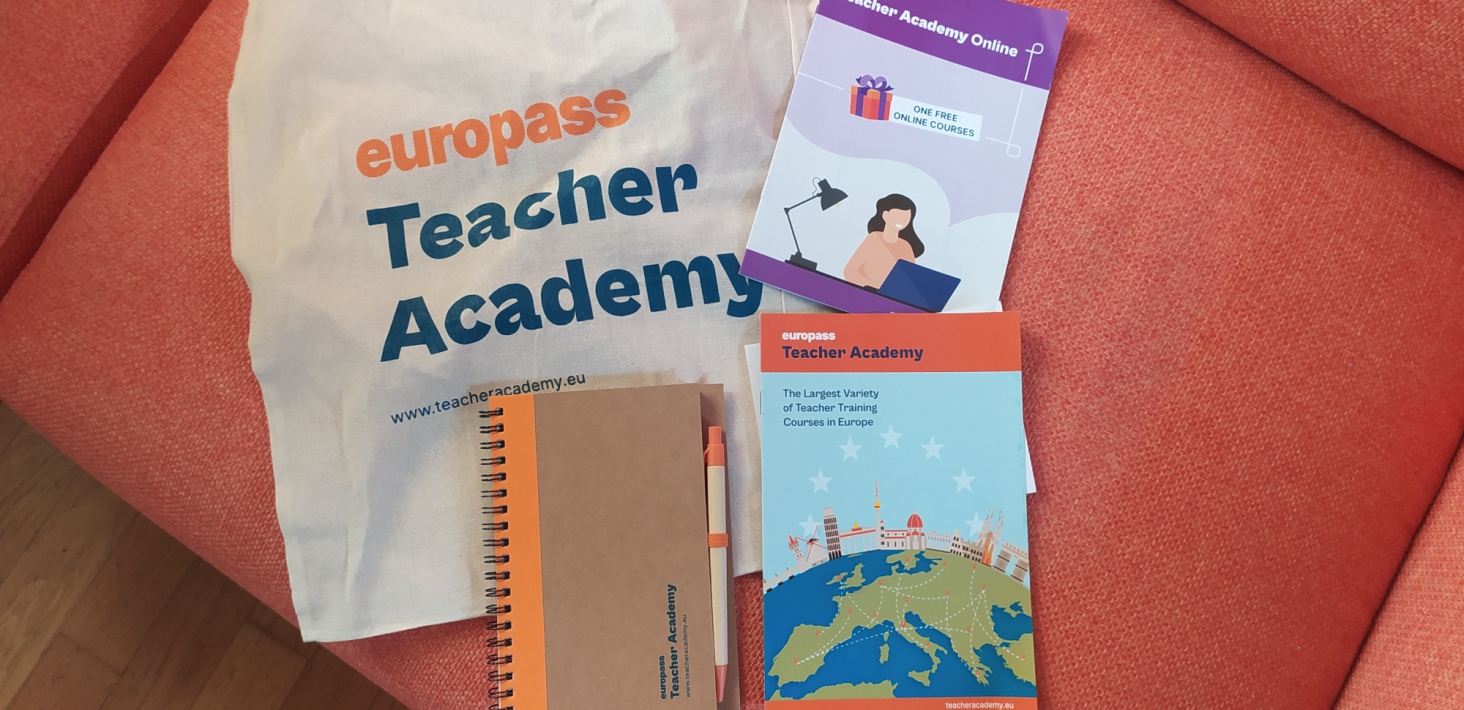 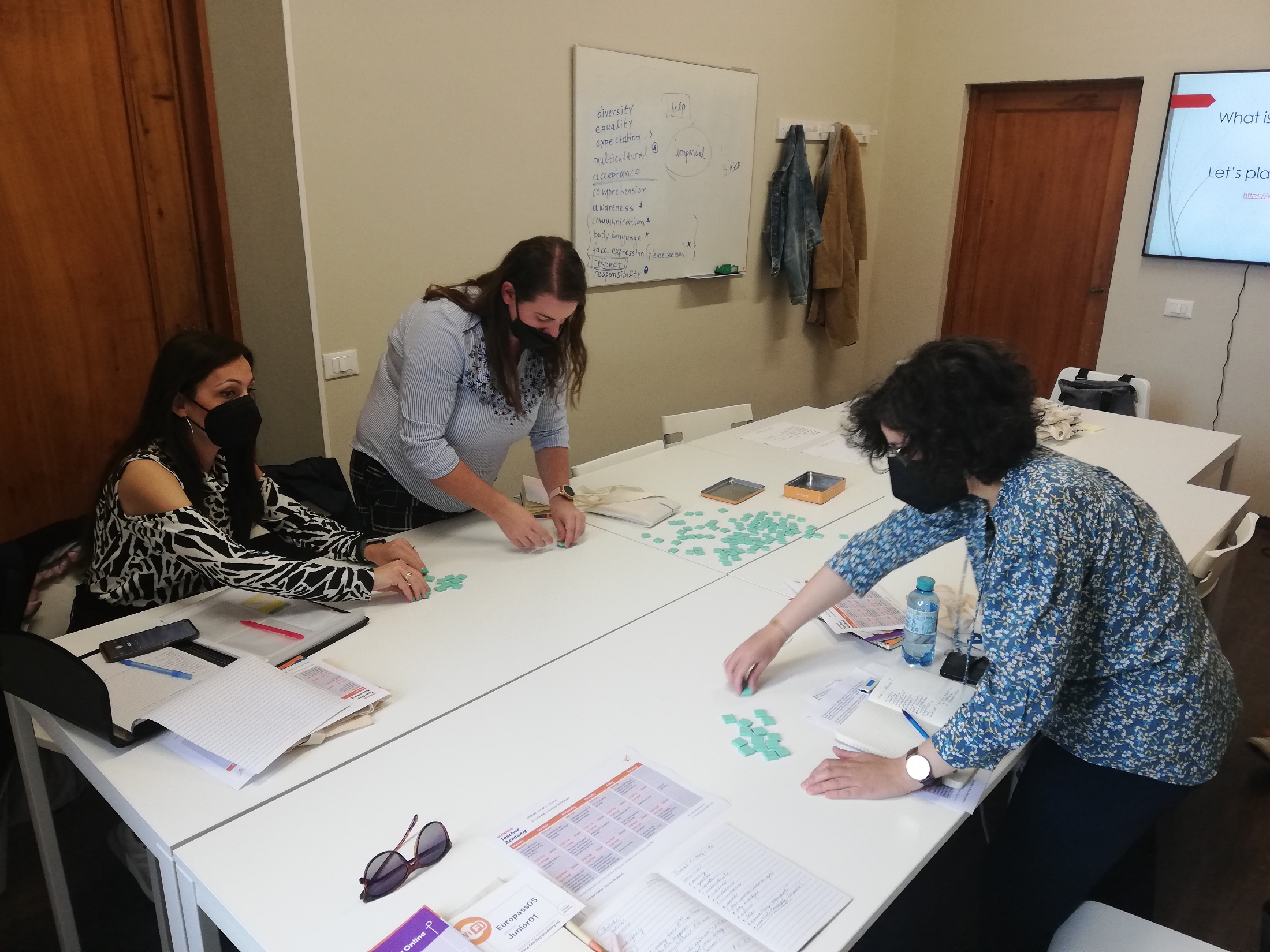 Aktivity
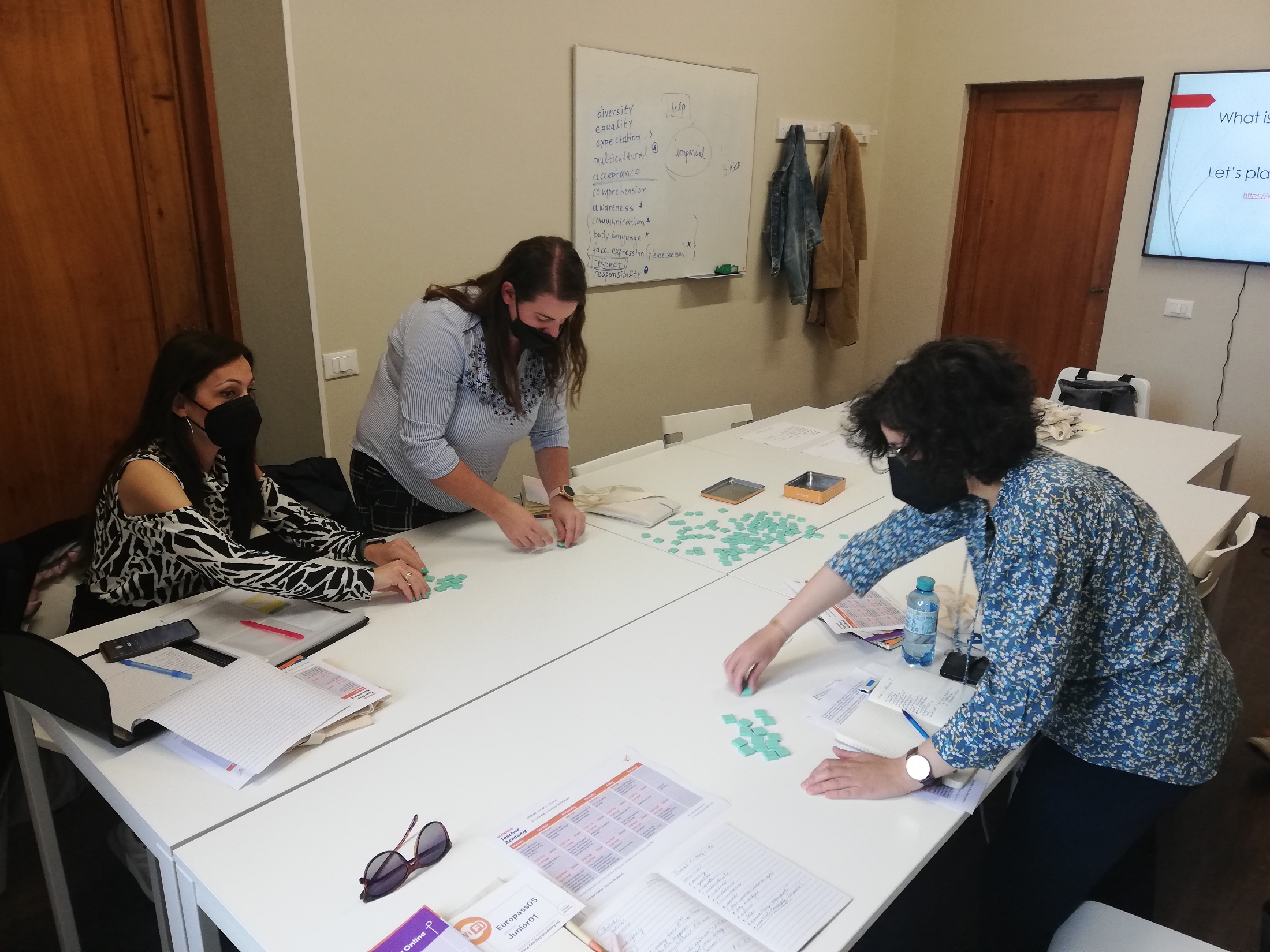 Scrabble
Aktivity
Mapa: pojem inklúzia

Komunikácia
Kritické myslenie
Spolupráca
Kreativita
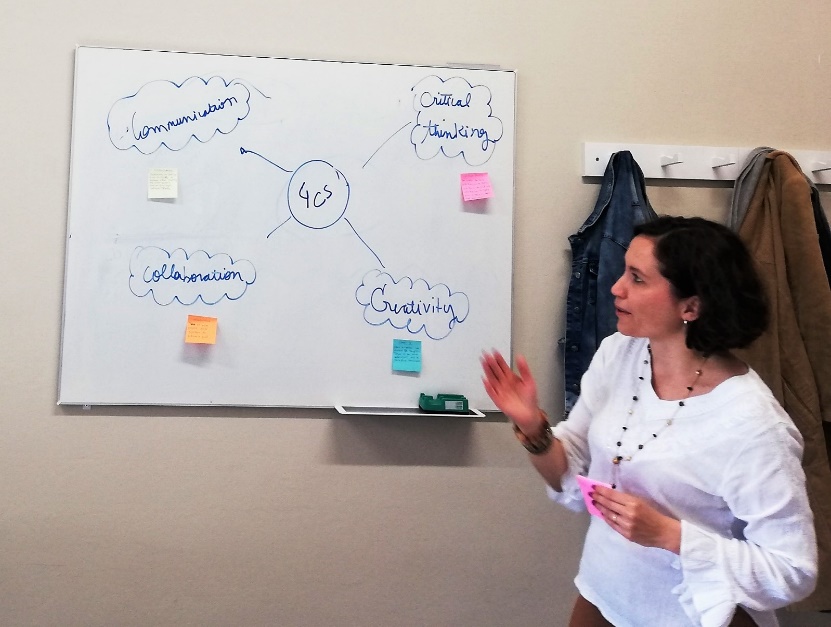 Aktivity
Ako zaujímavo aplikovaťtieto pojmy do vyučovacích predmetov?
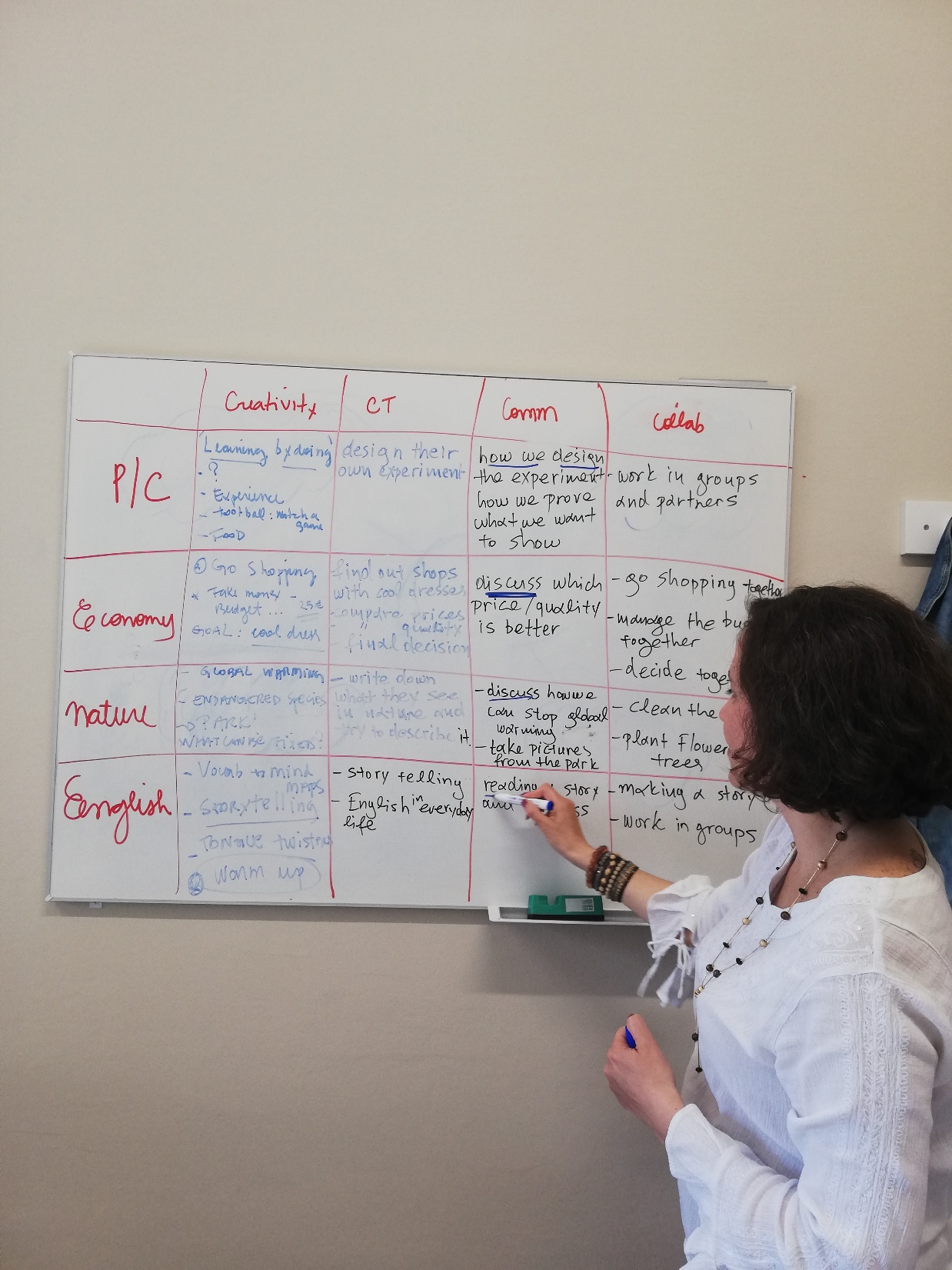 Prezentácia
Ako učíme na Slovensku, na našej škole...
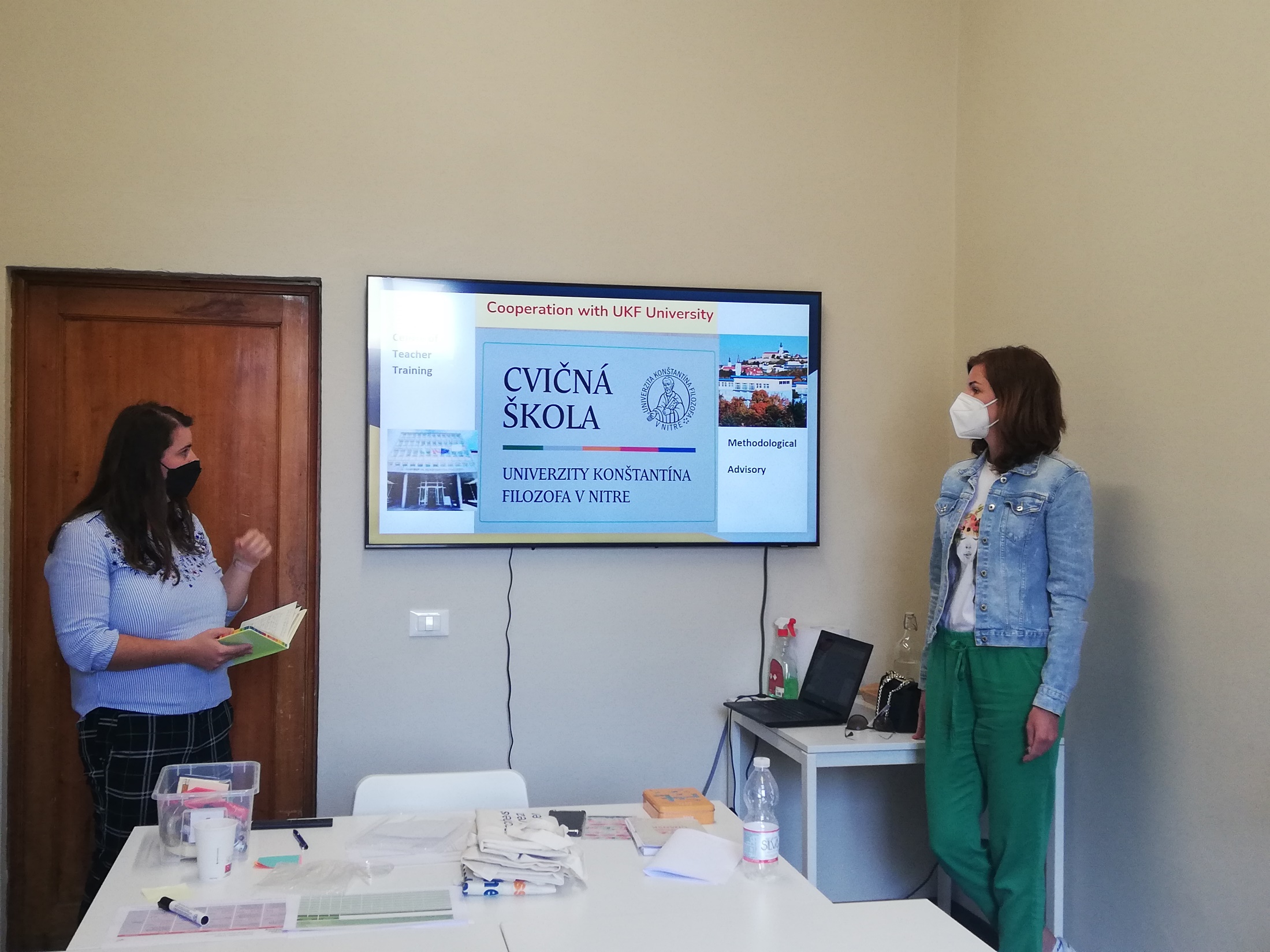 Aktivity
Ranný kruh
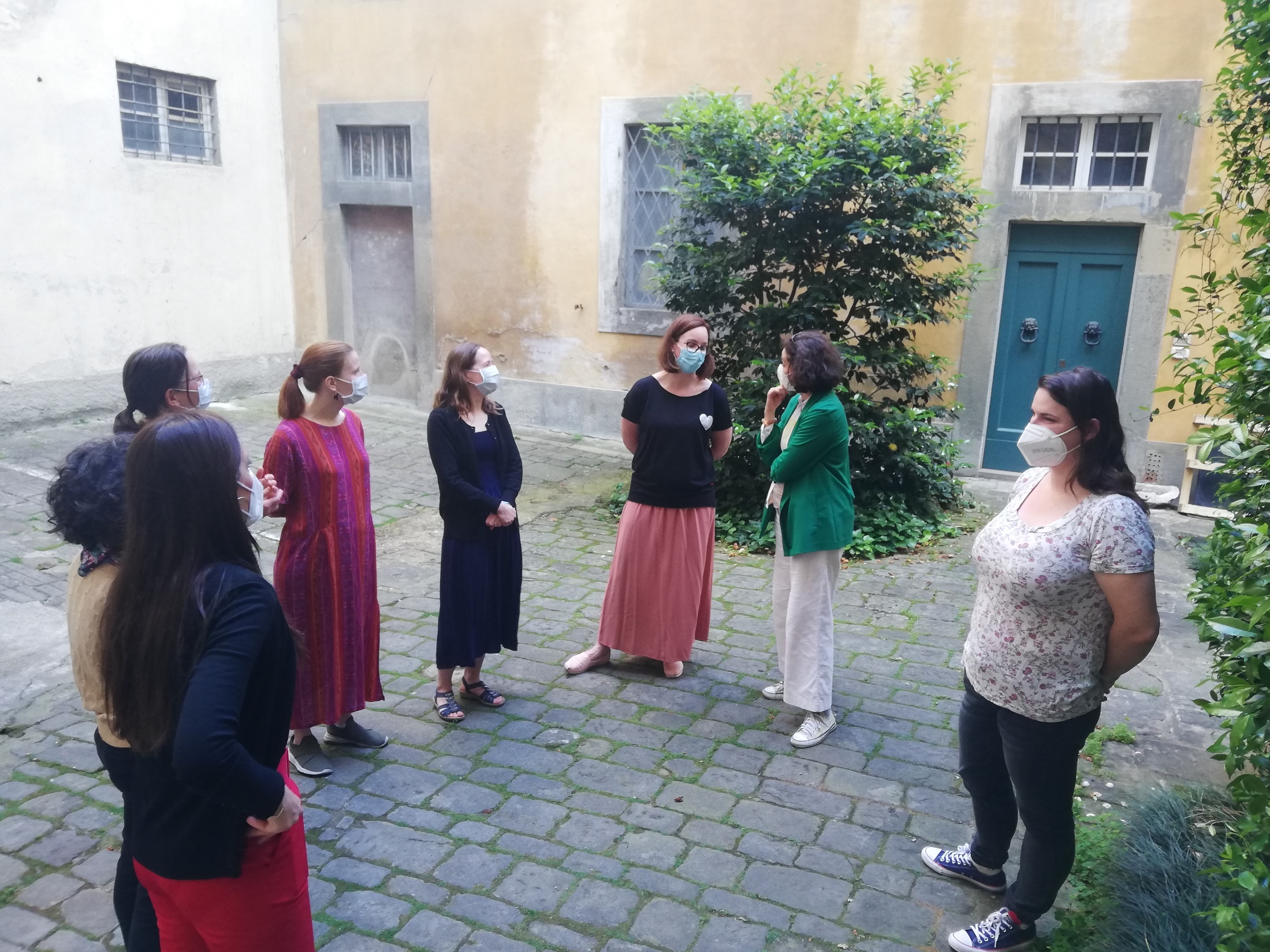 Aktivity
Motivačný strom



 
Čo nás motivuje ísť
do práce...?
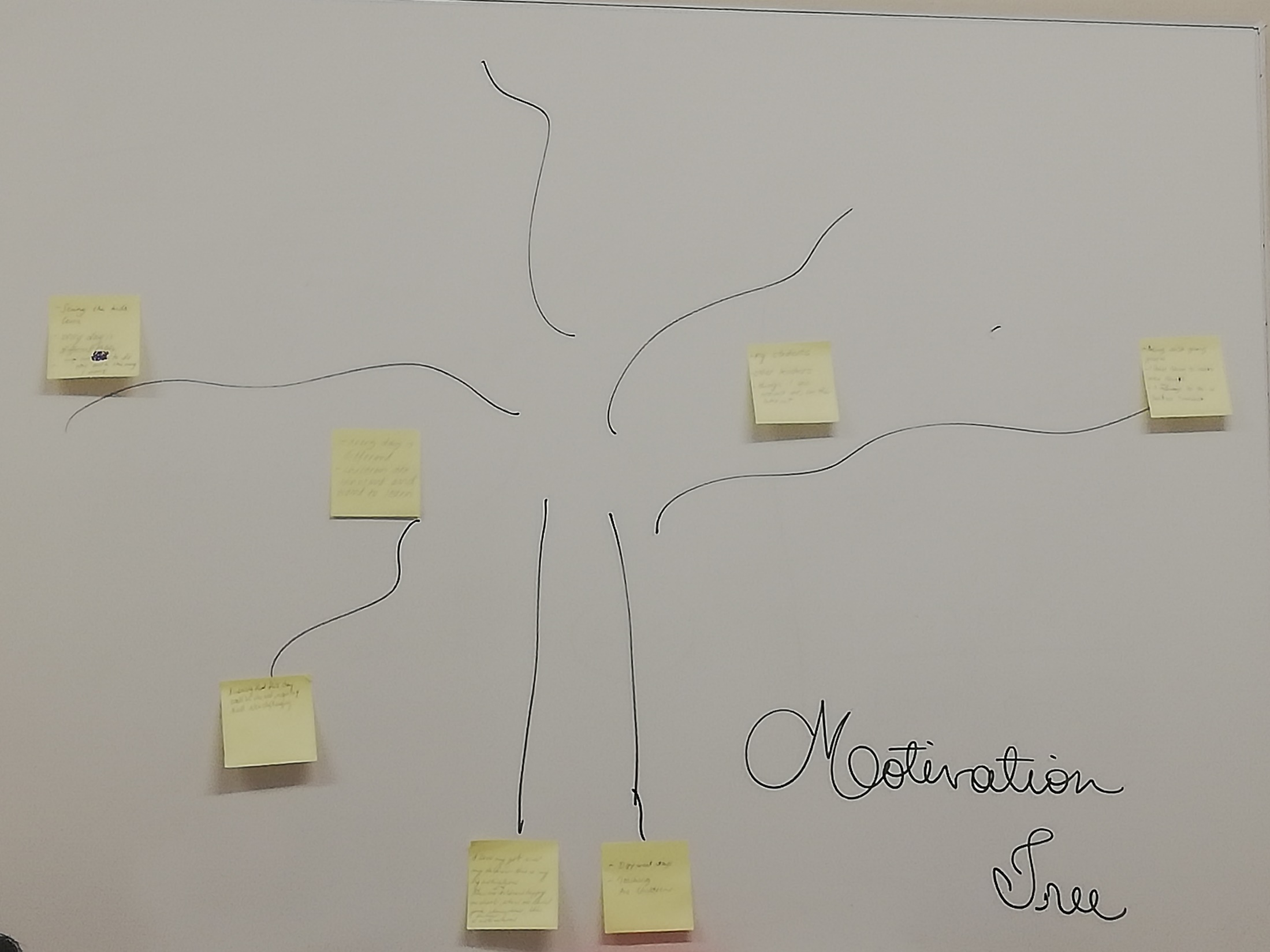 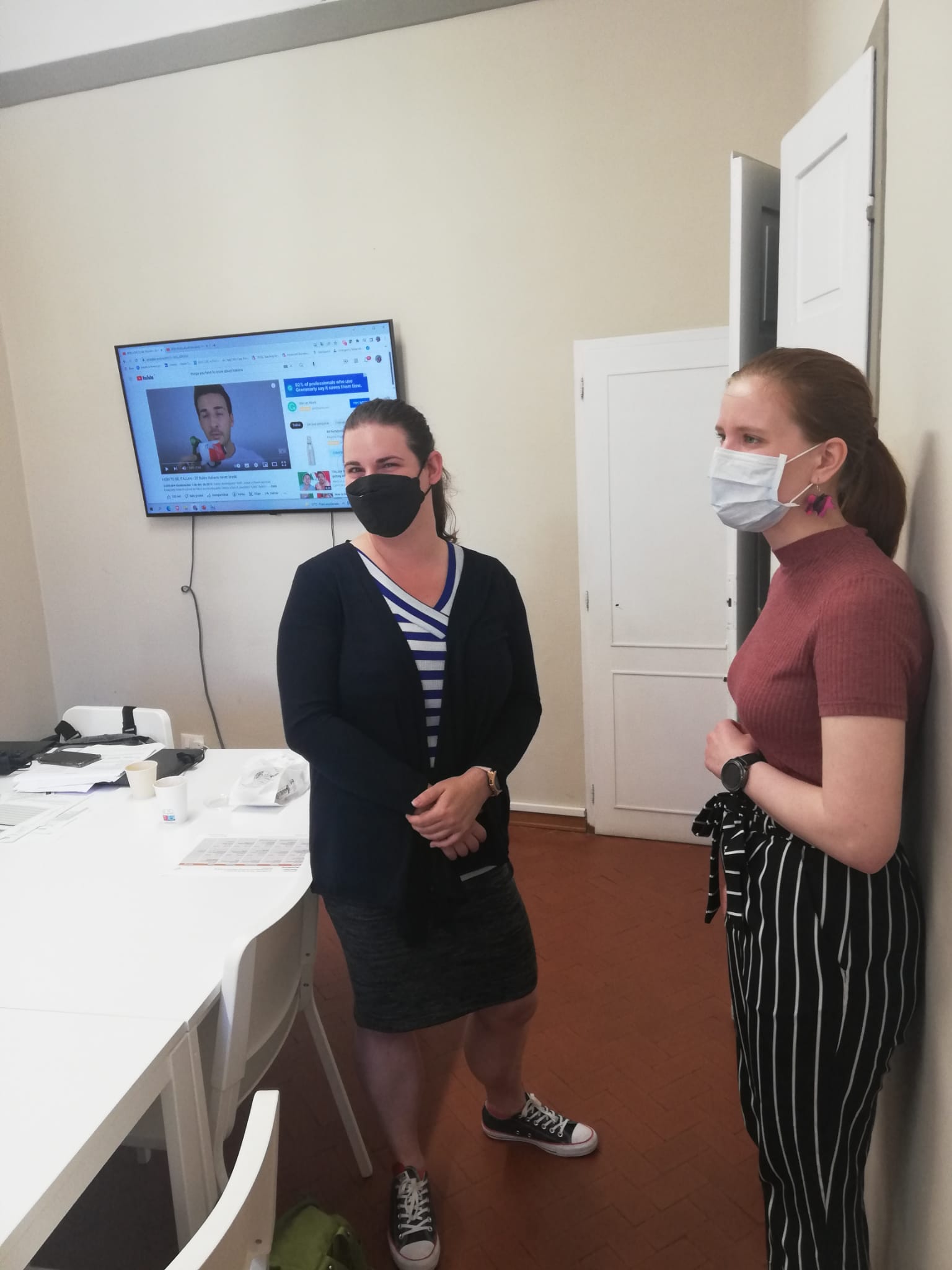 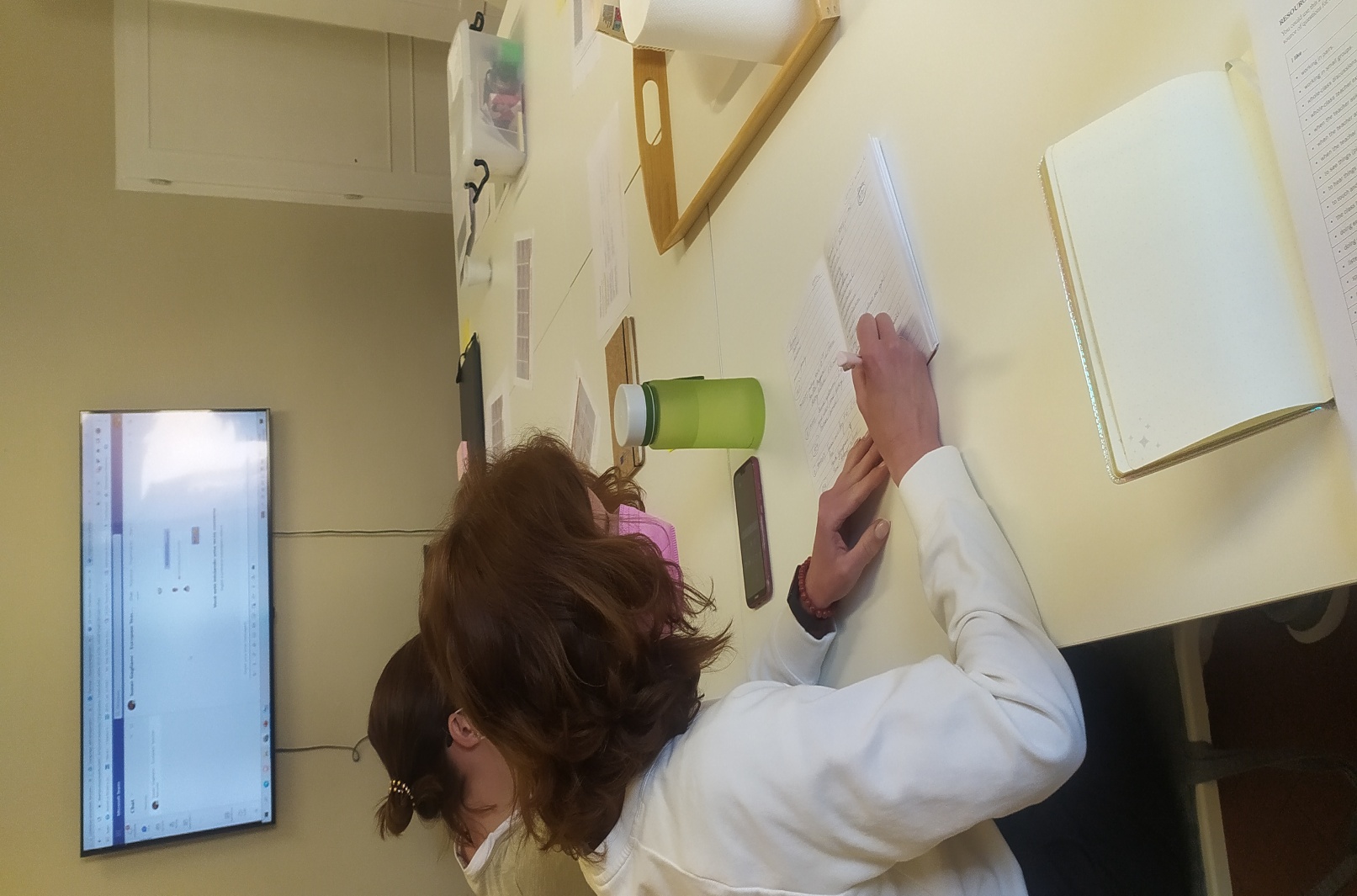 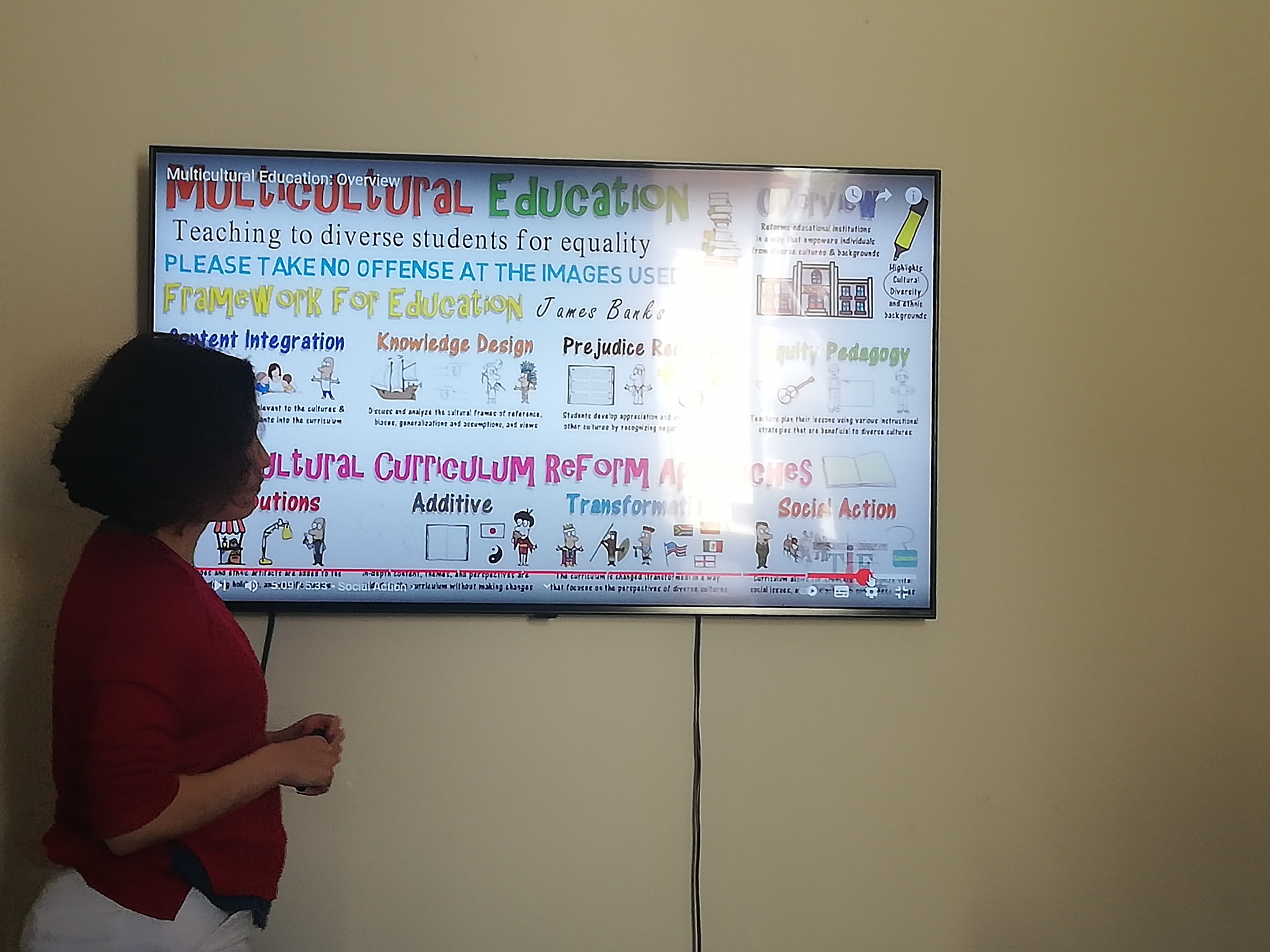 Stratégie
CLIL
Student-centred approach
Topic -centred approach
Task based learning
Project based learning
Artful thinking approach
Aktivity
Upokoj sa...
Aktivita je vhodná tak pre deti, ako aj dospelých, ktorí sa potrebujú po náhlom vzplanutí dostať do pokoja.
Roztvor dlaň a prejdi si prstom (ukazovákom) POMALY po každom prste, vnímaj pohyb/ dotyk, PREDÝCHAJ TO, upokoj sa...

Opakuj to toľkokrát, koľko to bude potrebné...
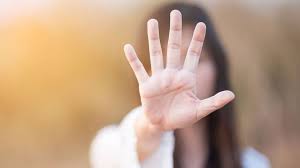 Voľný čas
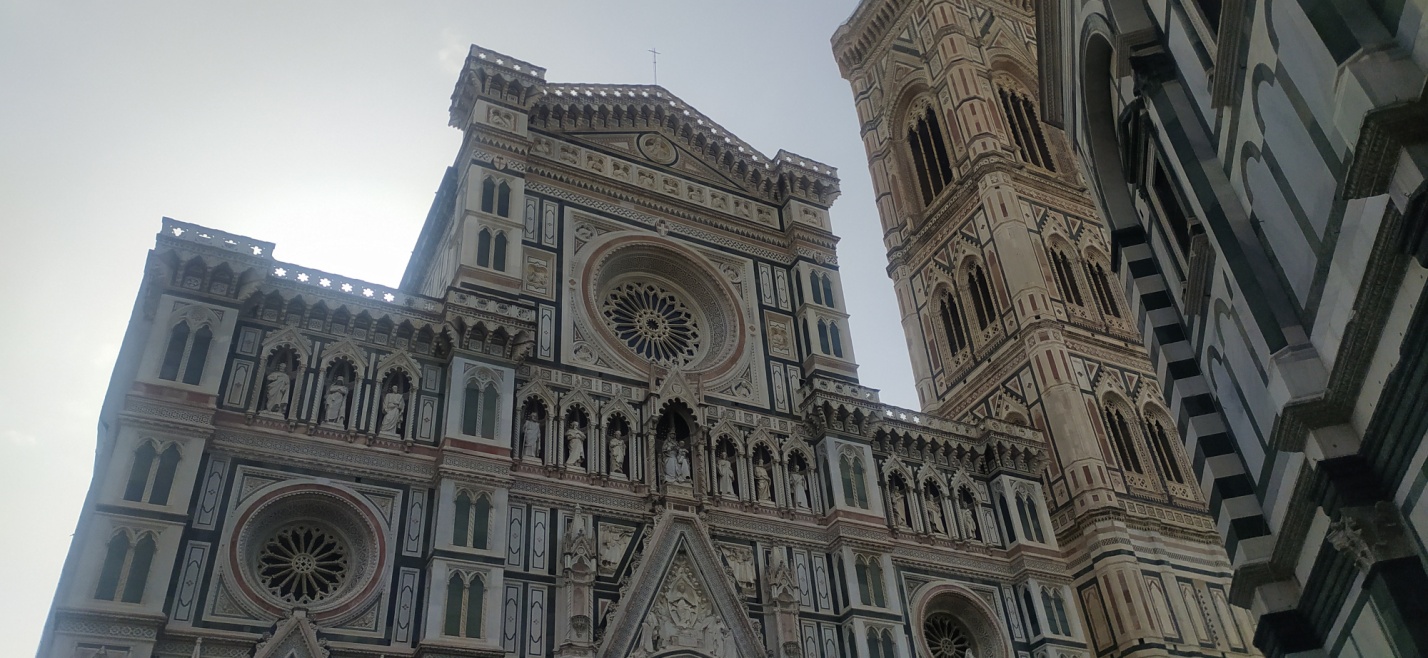 Santa Maria del Fiore
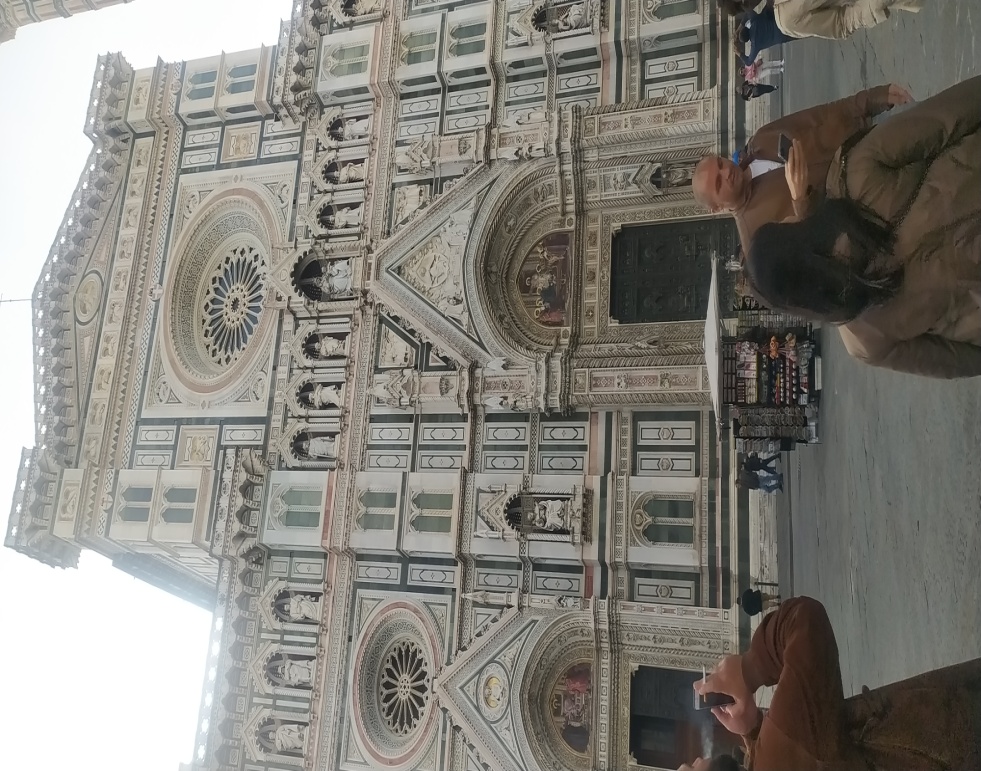 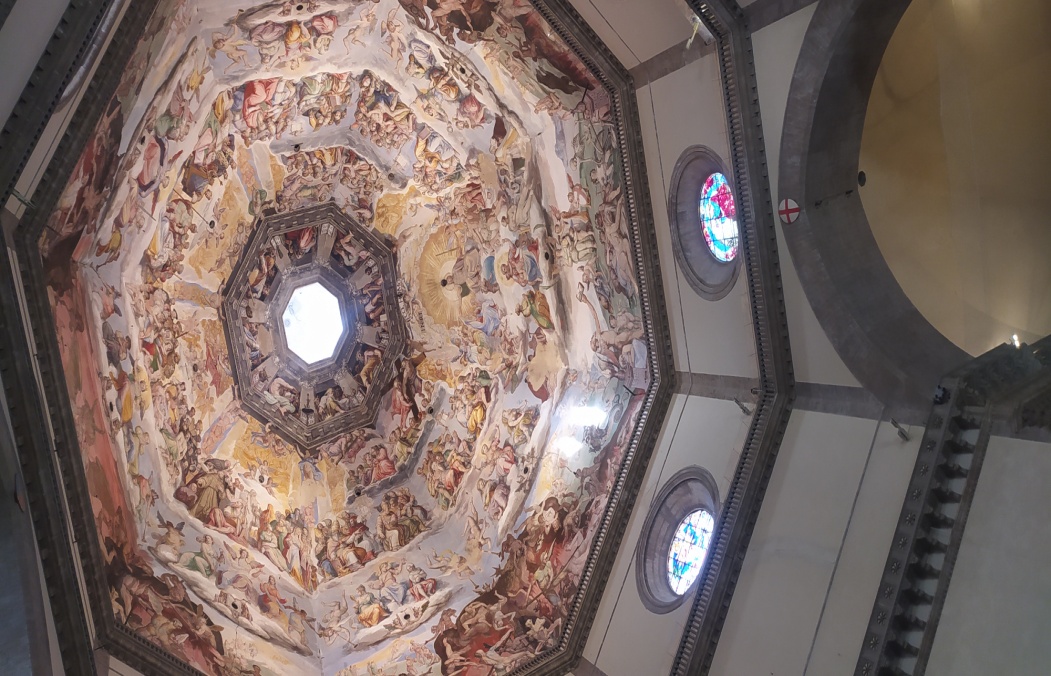 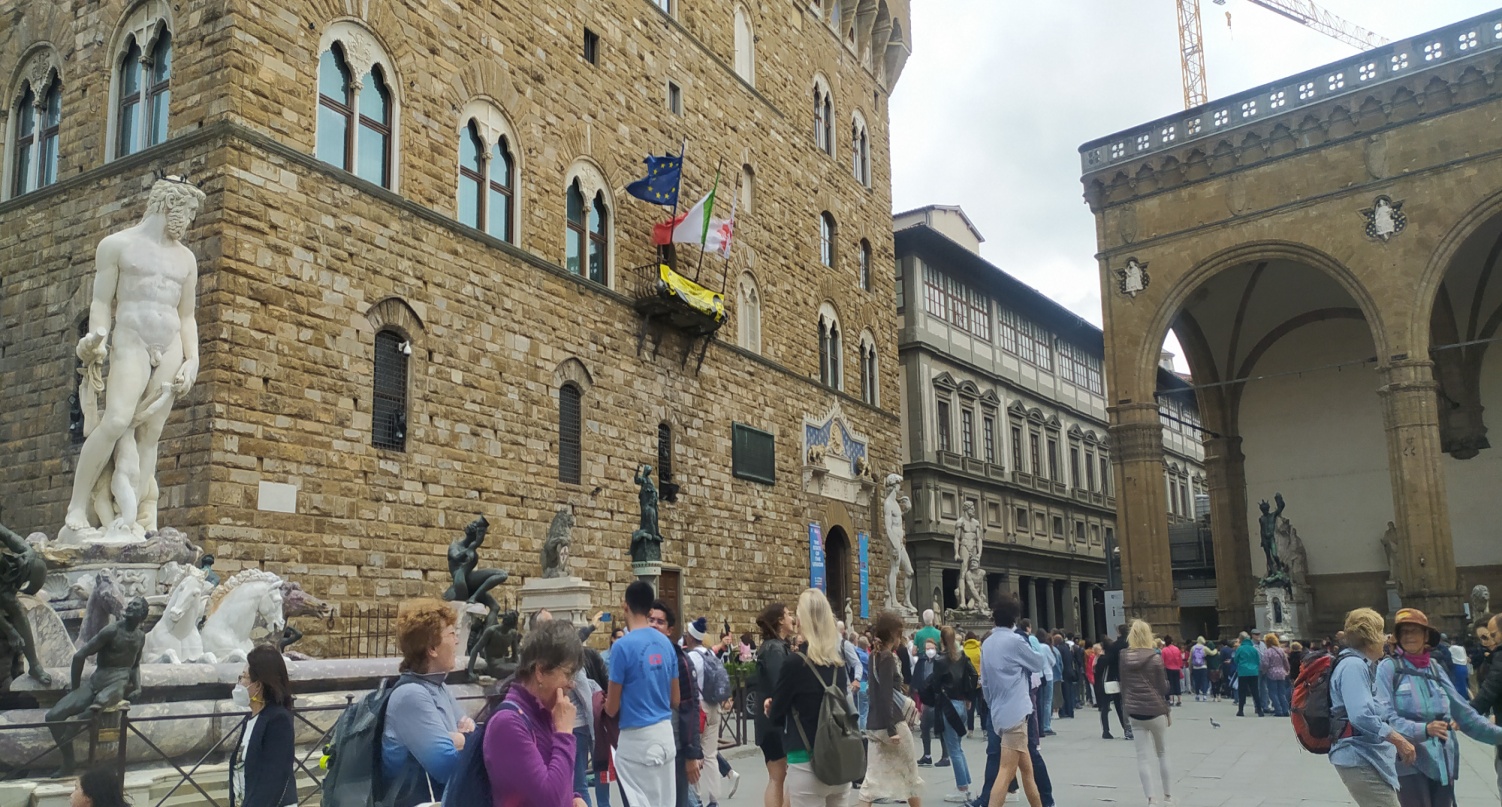 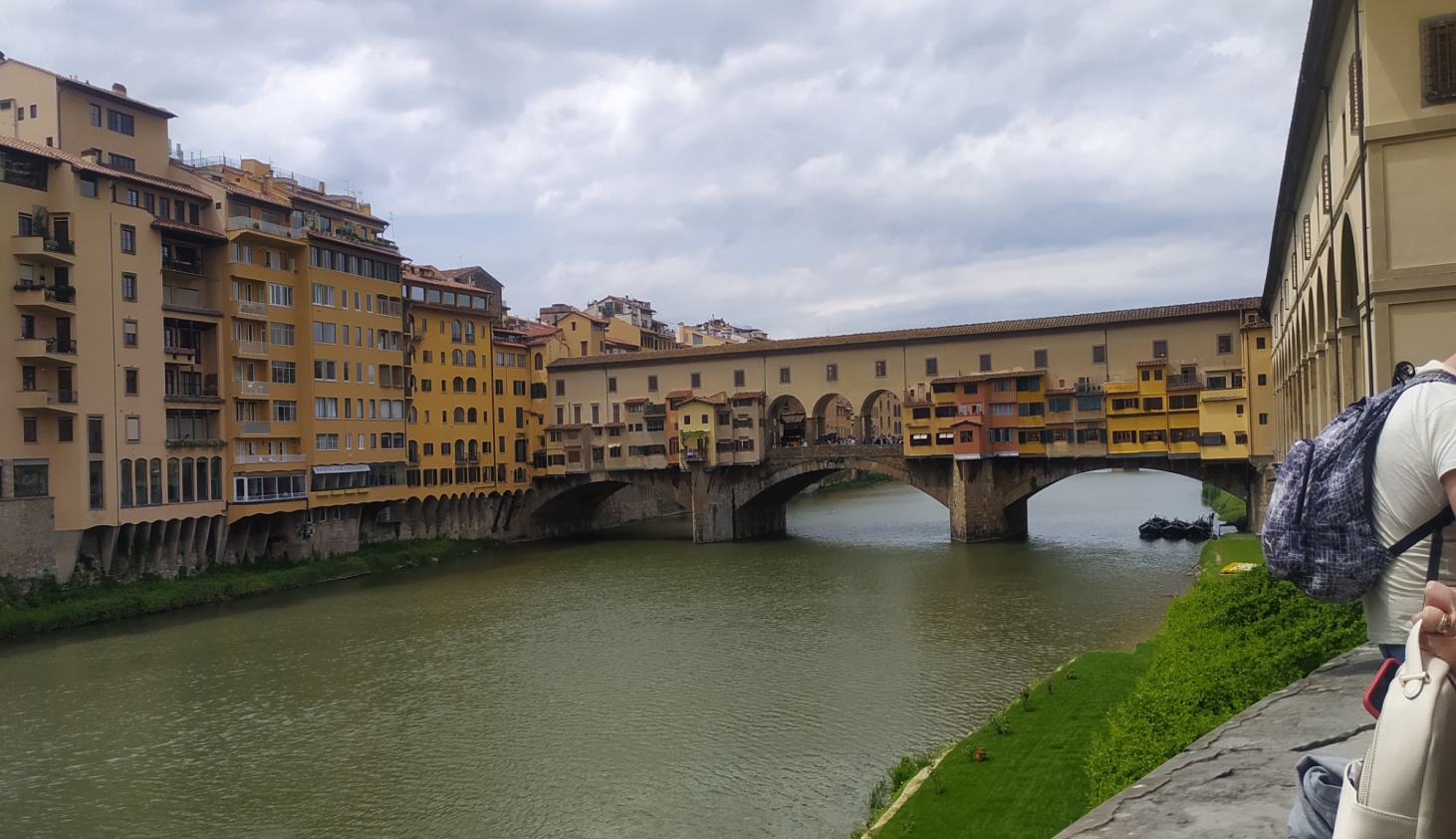 Ponte Vecchio
Santa Croce
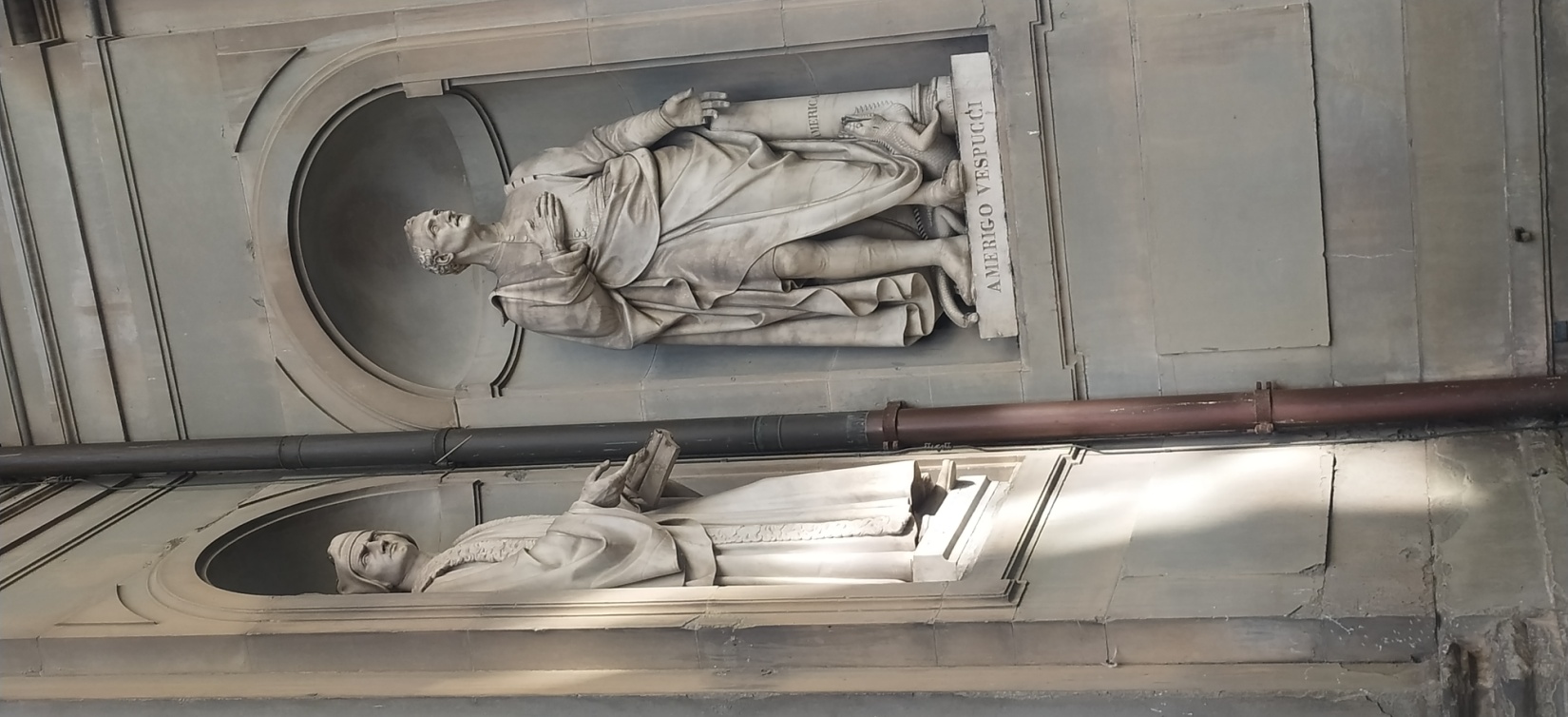 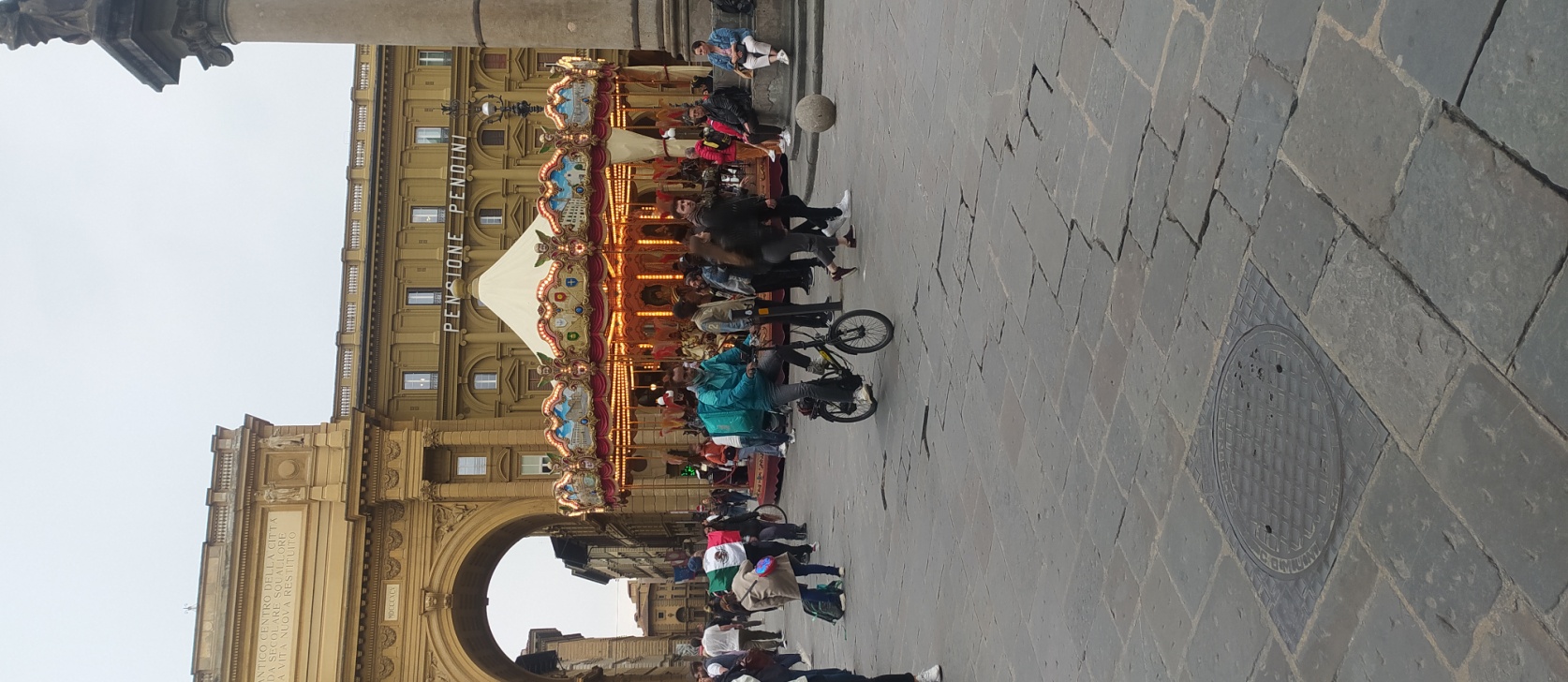 Galleria degli Uffizi
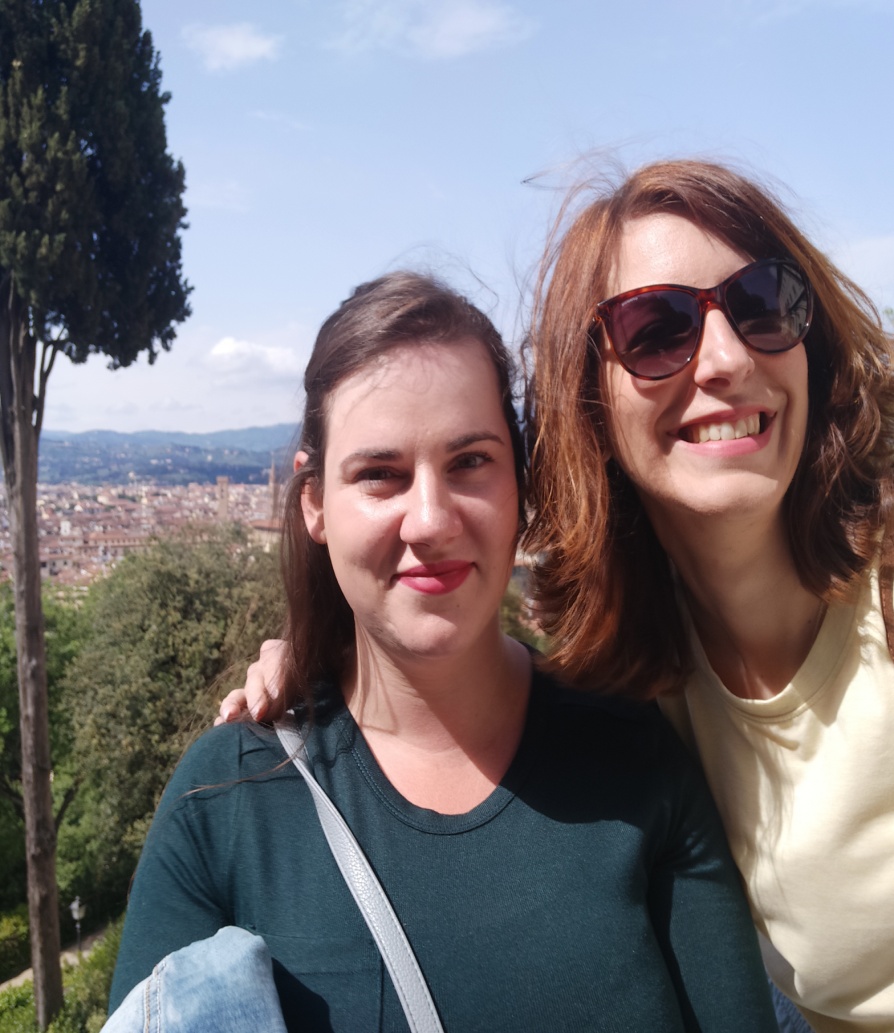 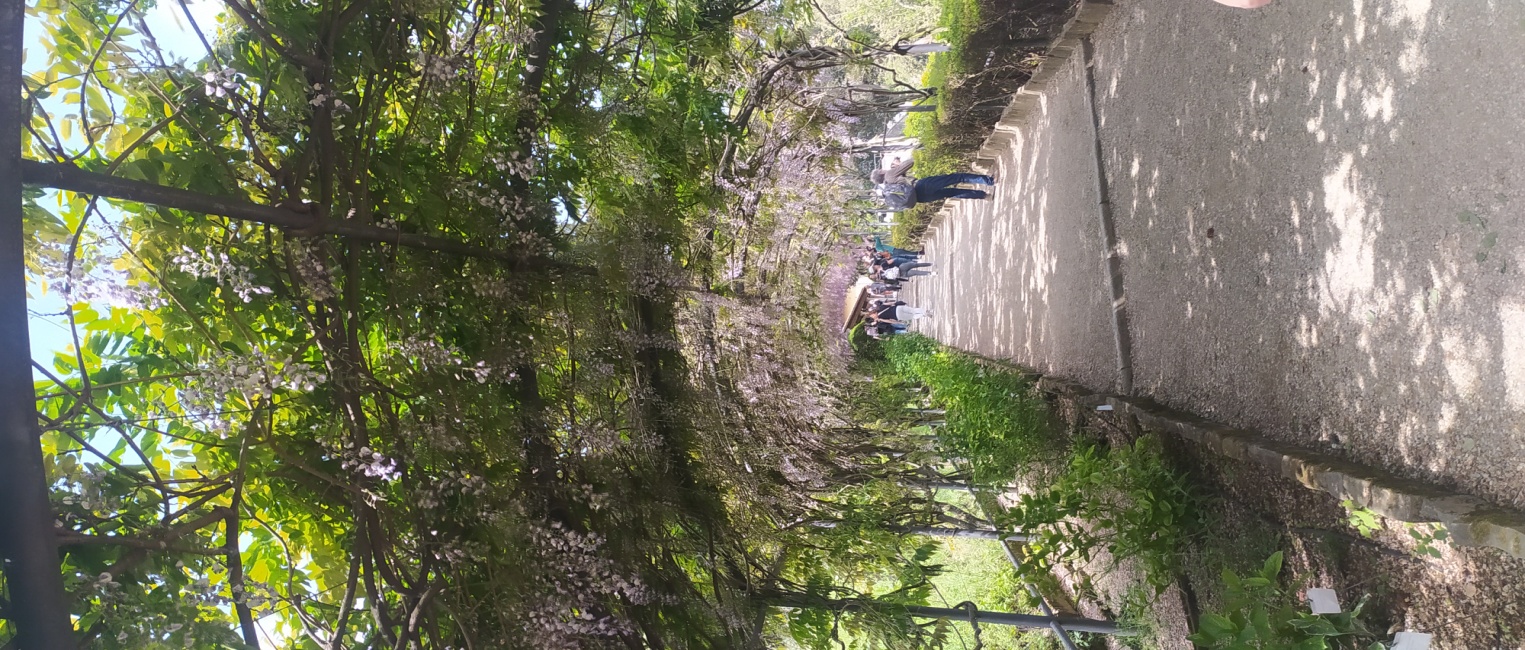 Giardino Bardini
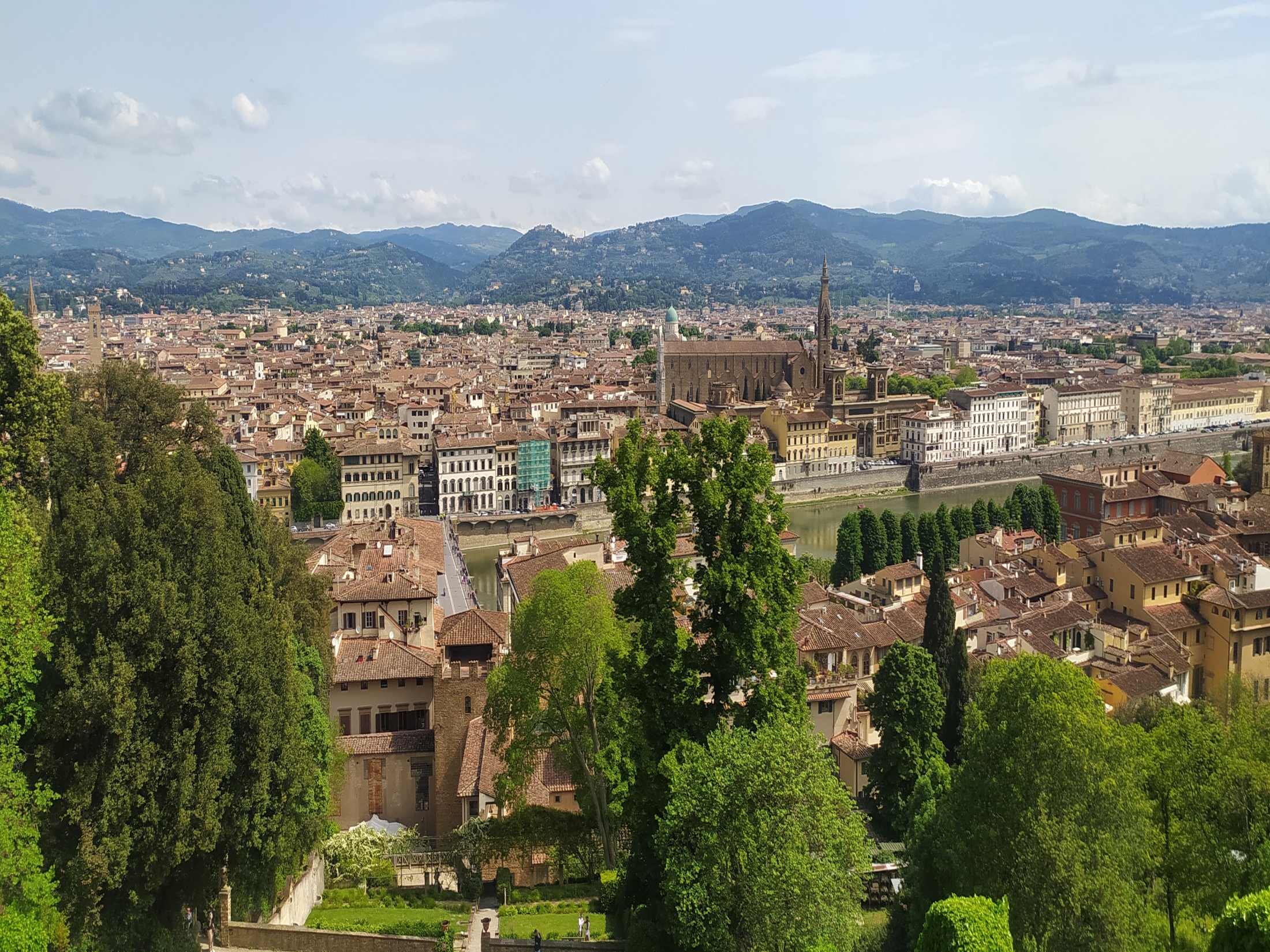 Piazzale Michelangelo
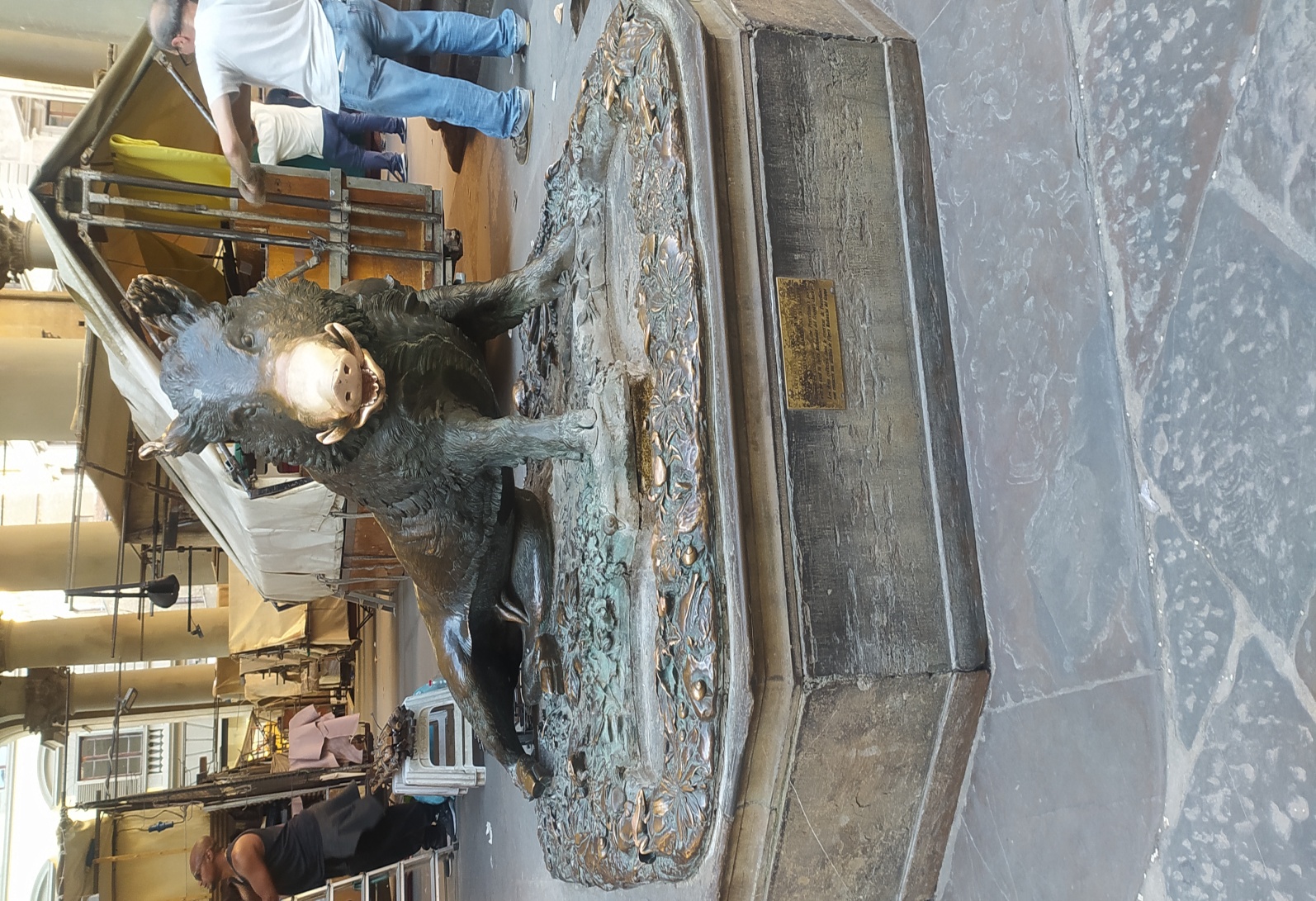 Il Porcellino
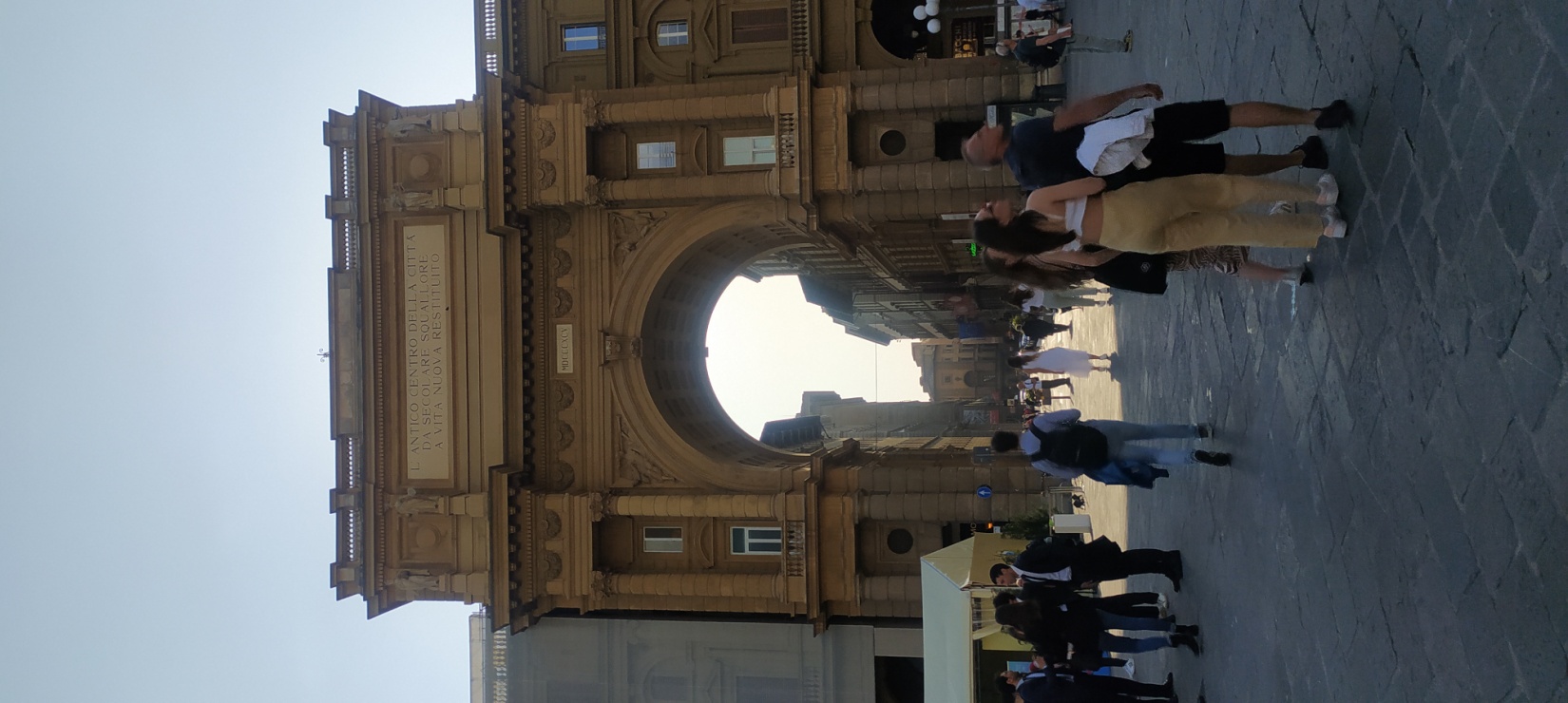 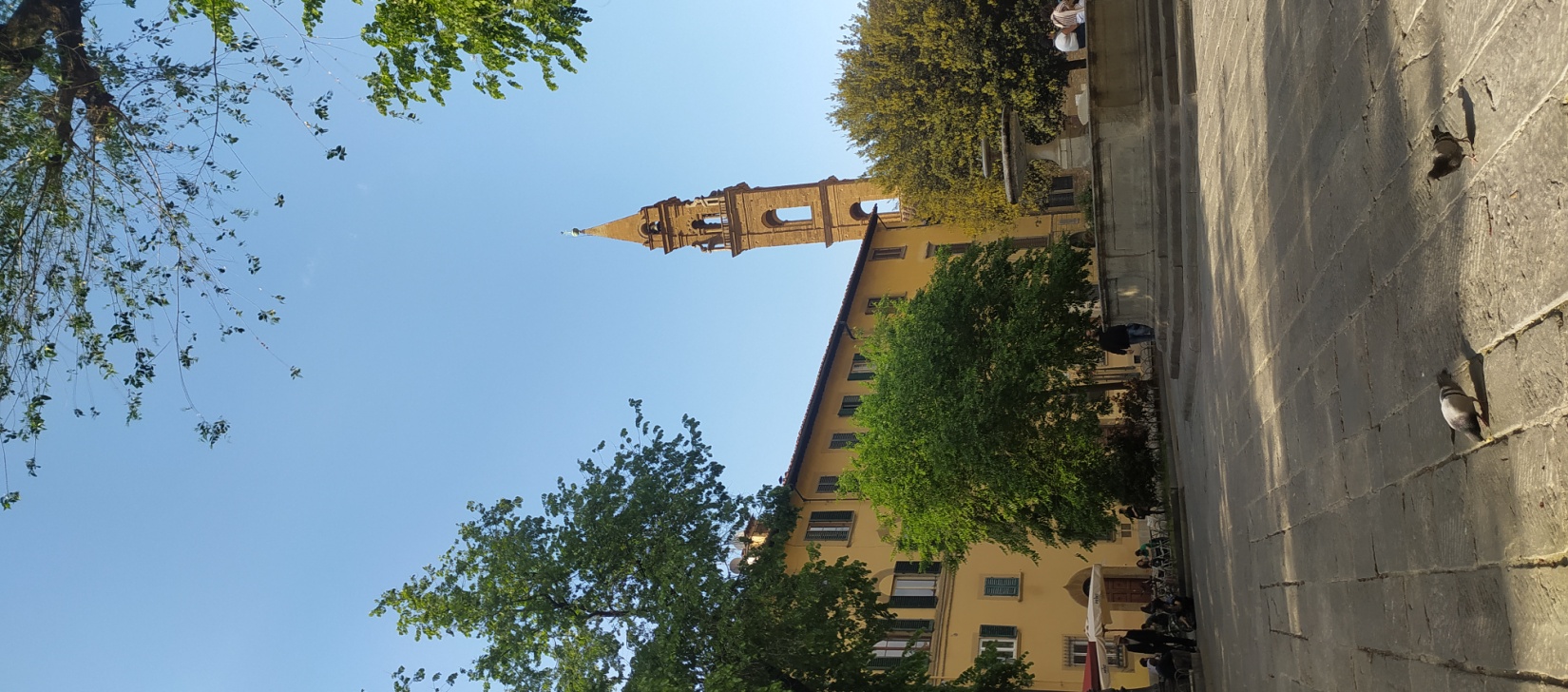 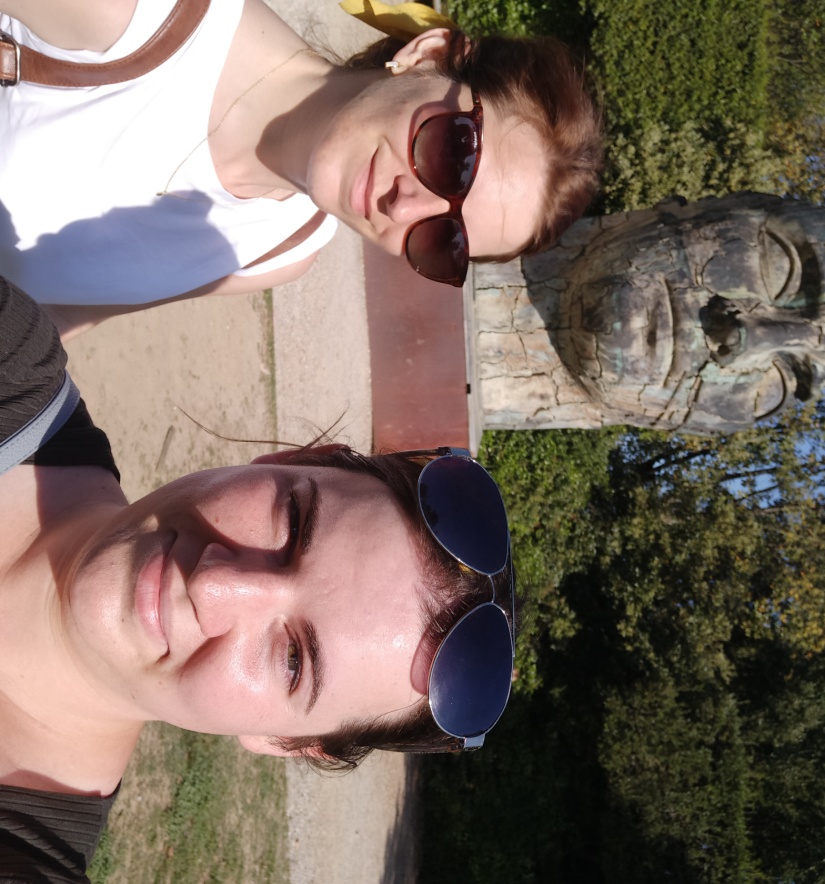 Giardino Boboli
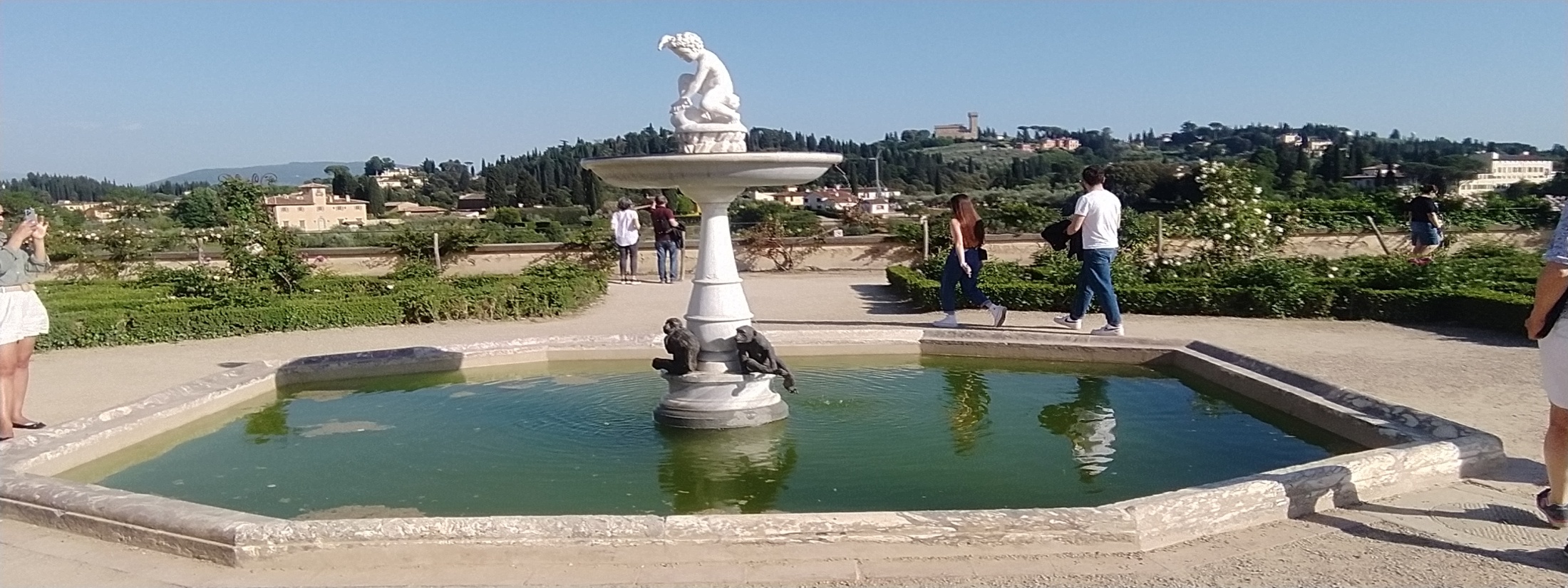 Museum DA VINCI
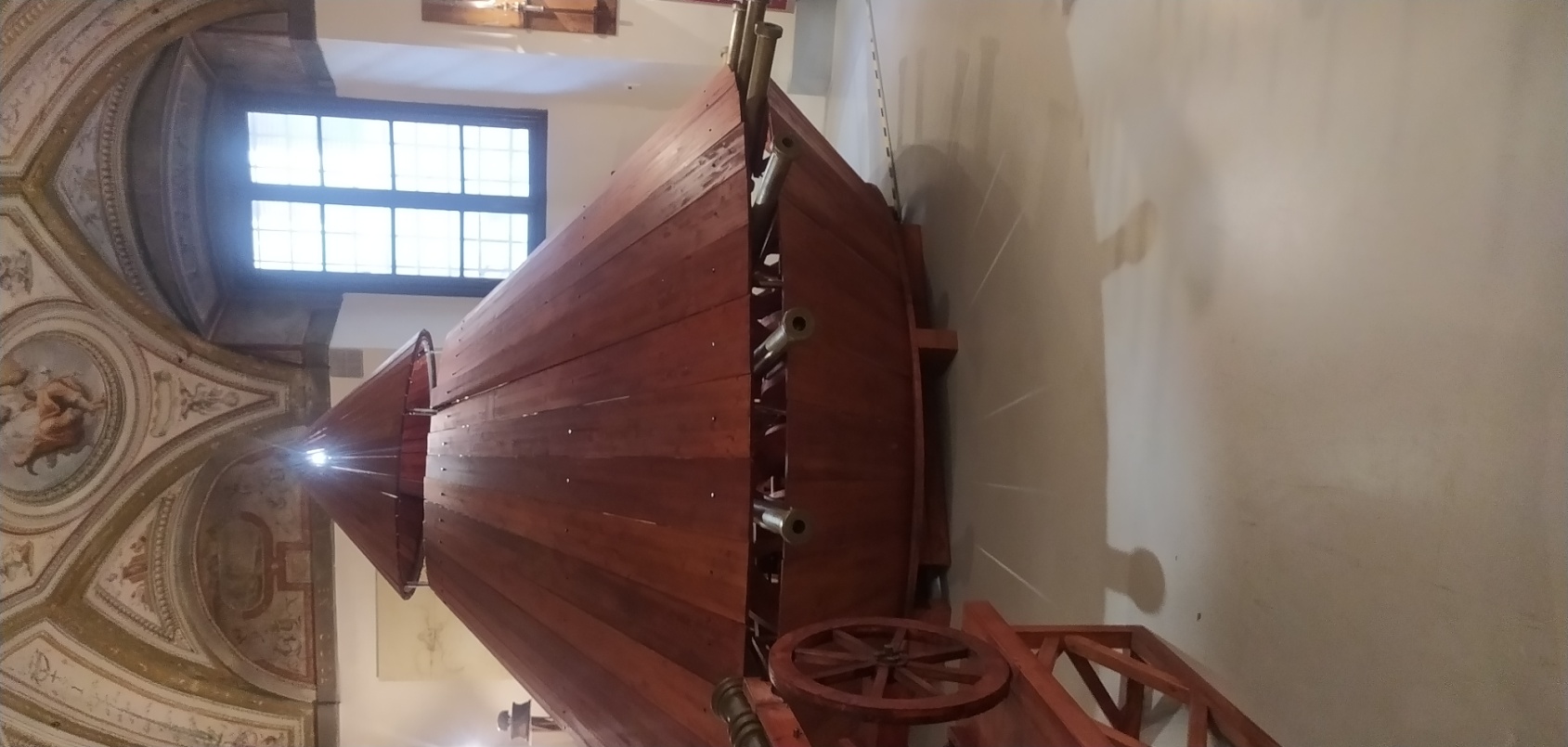 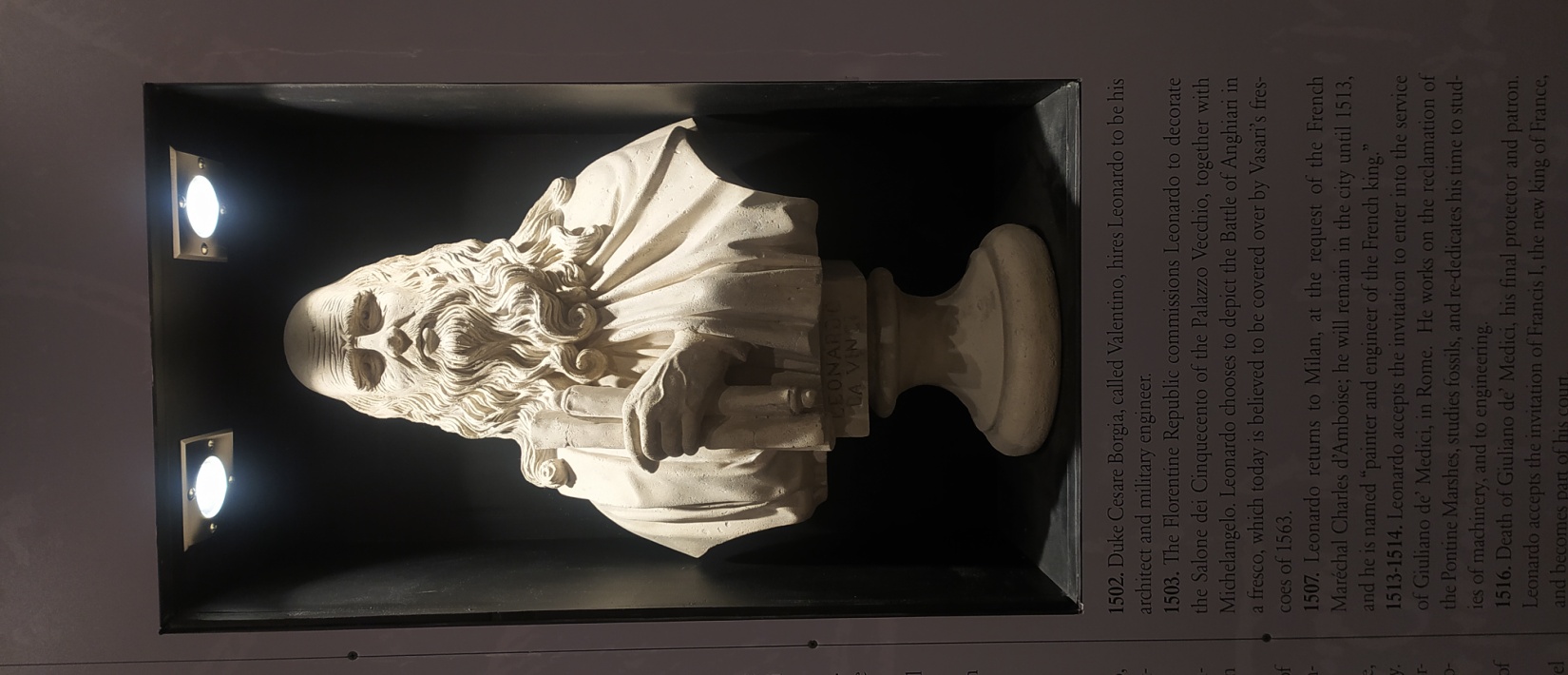 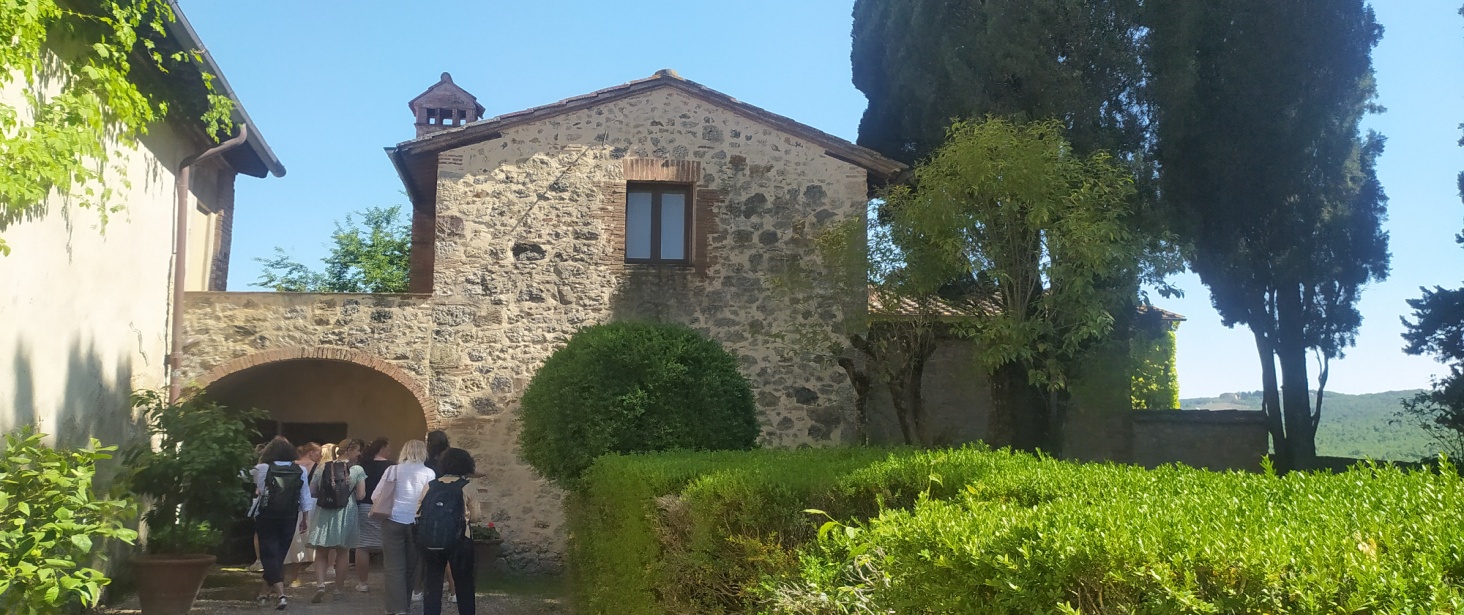 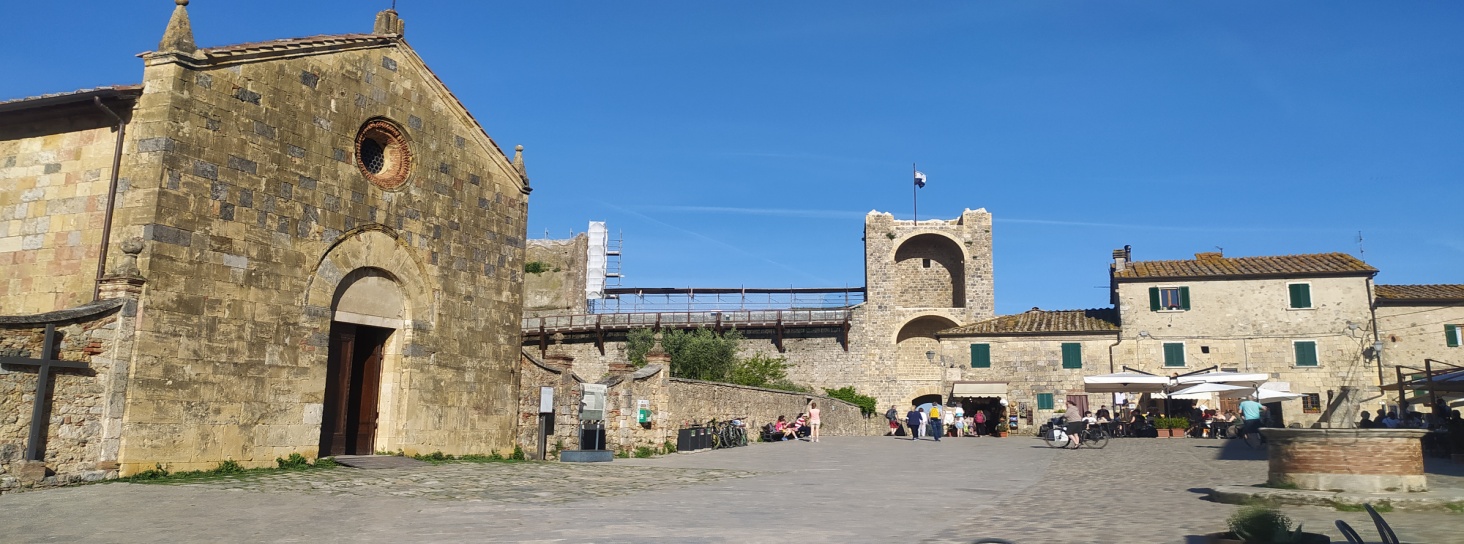 Monteriggioni
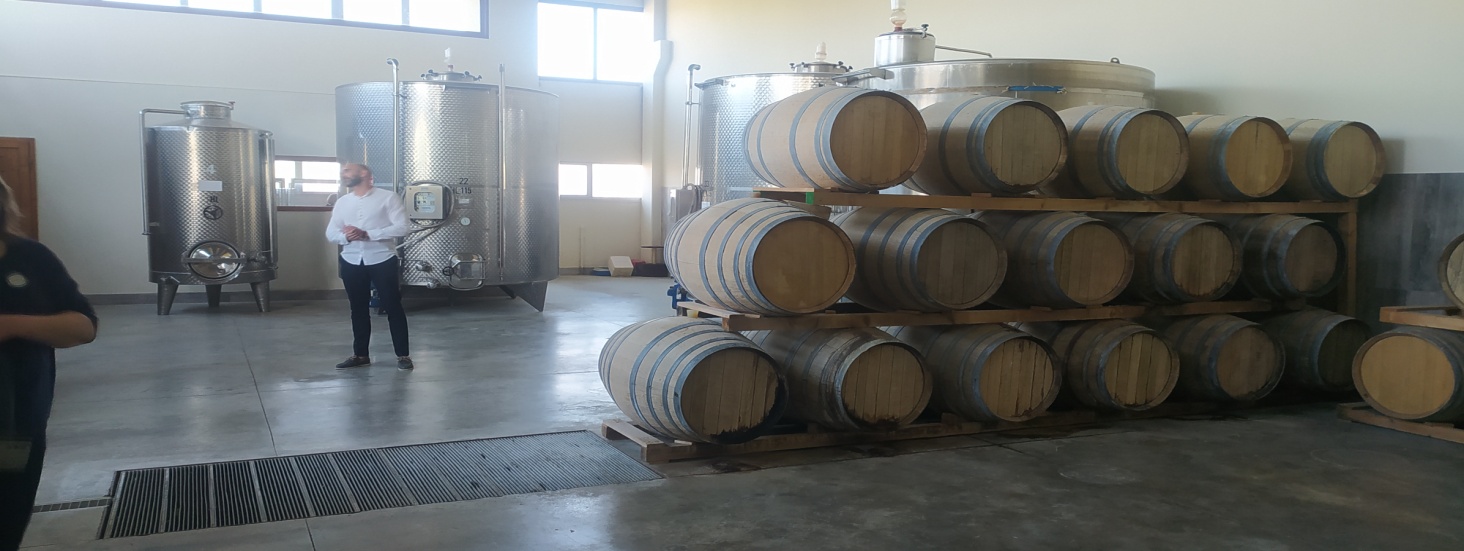 Siena
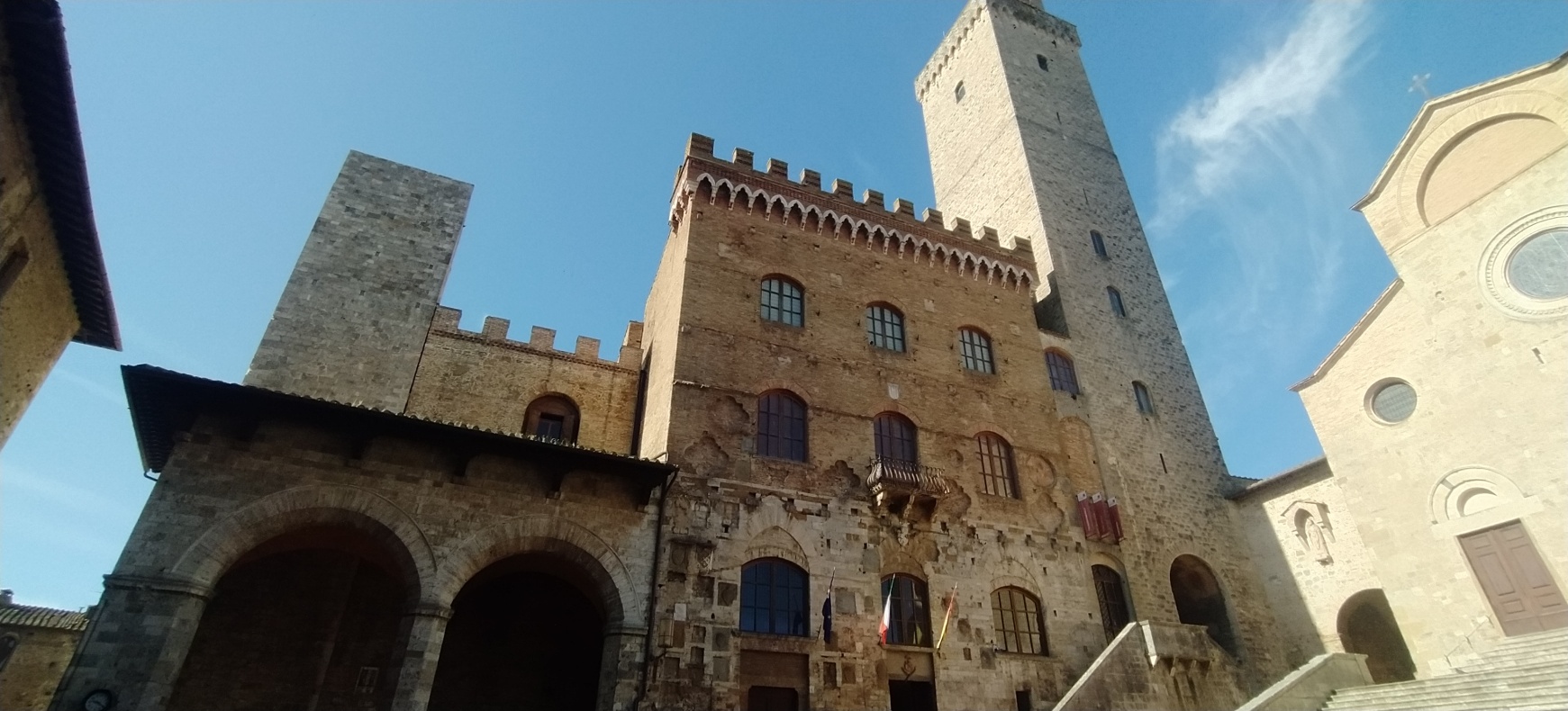 San Gimignano
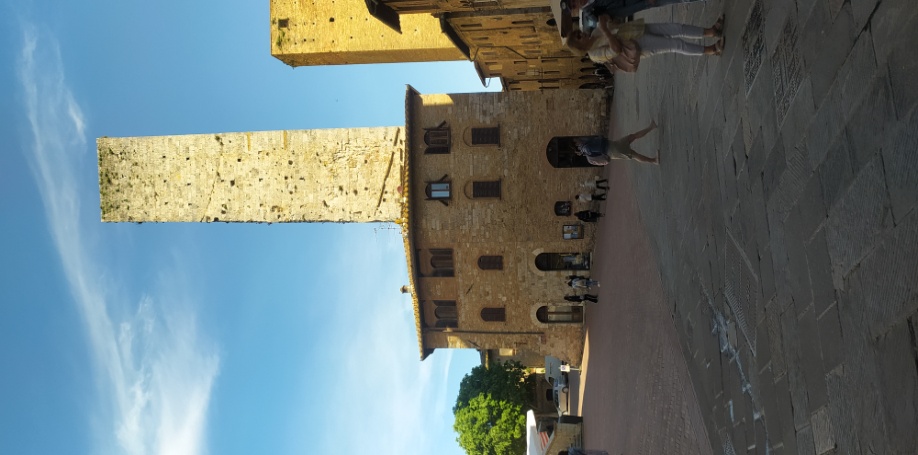 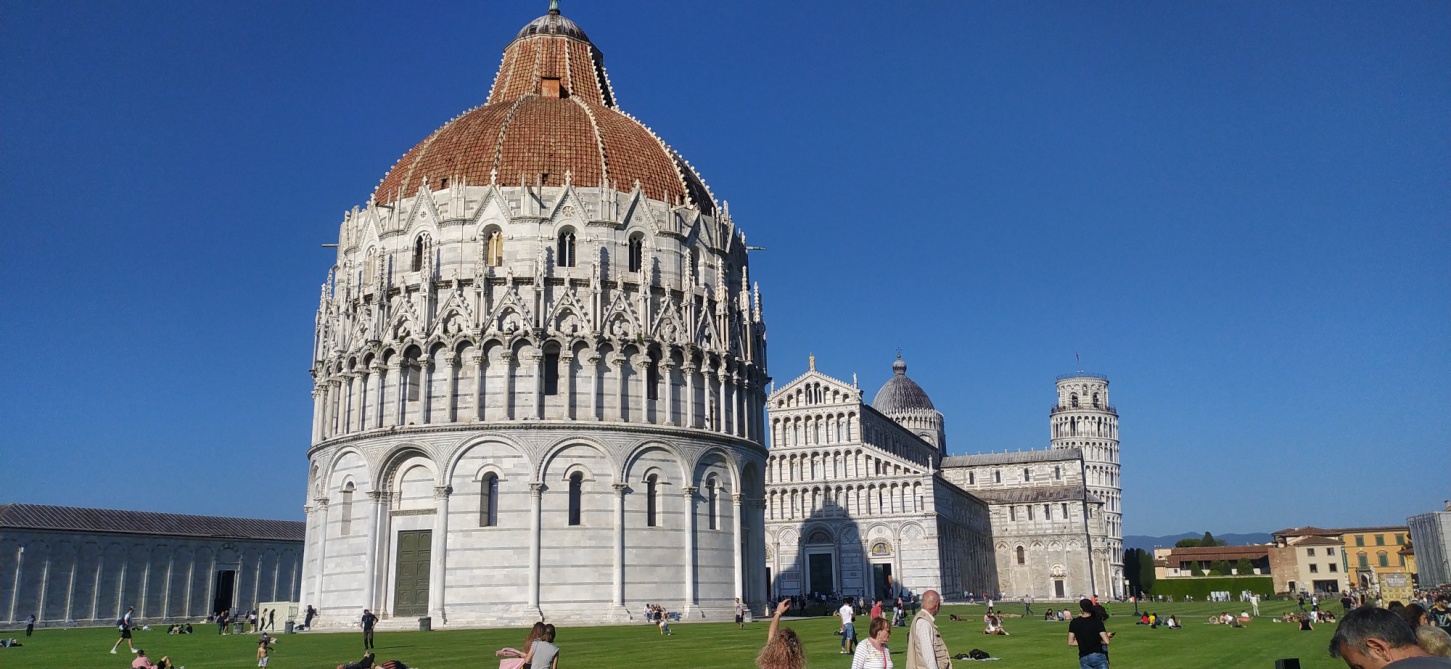 Pisa
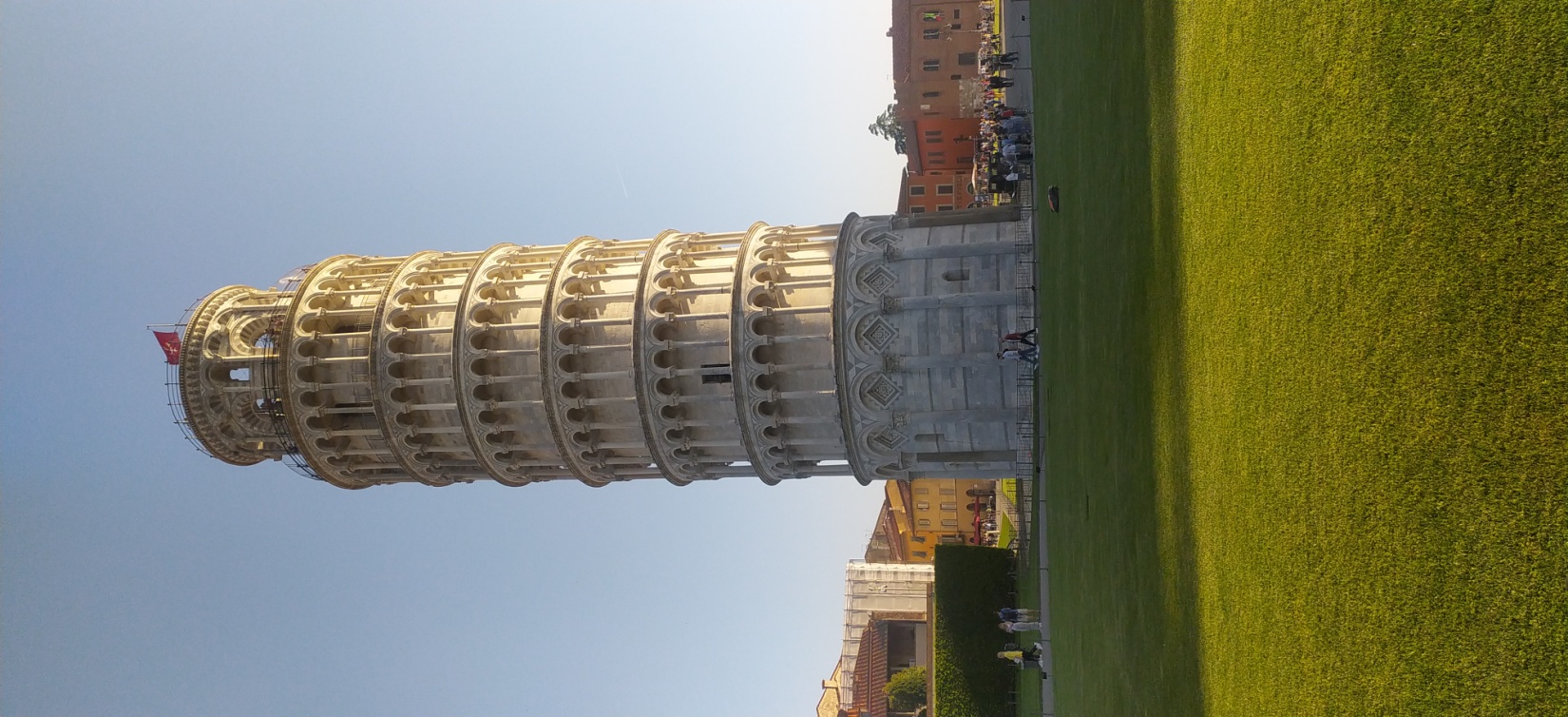 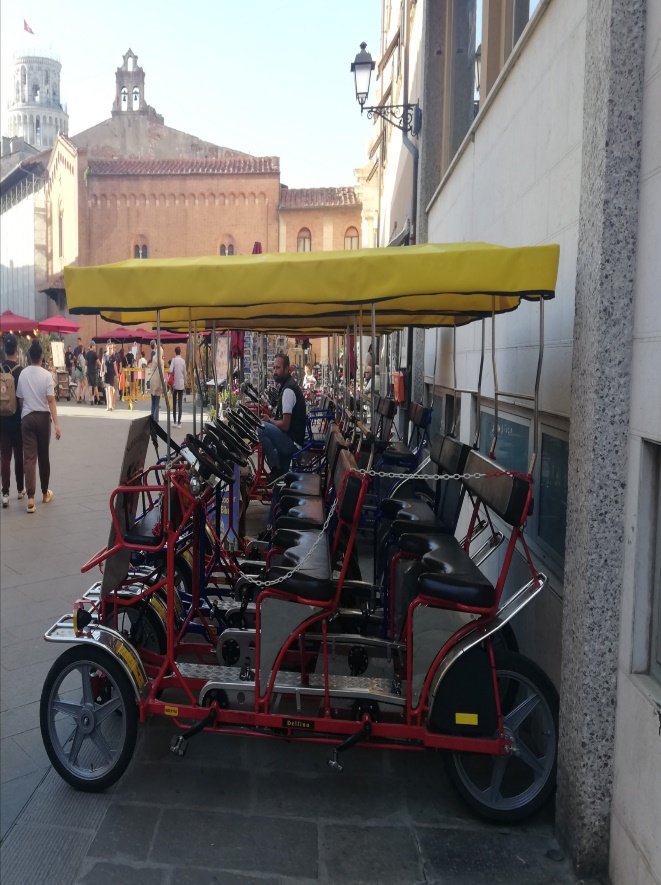 Duomo di Siena
Posledný deň v škole 
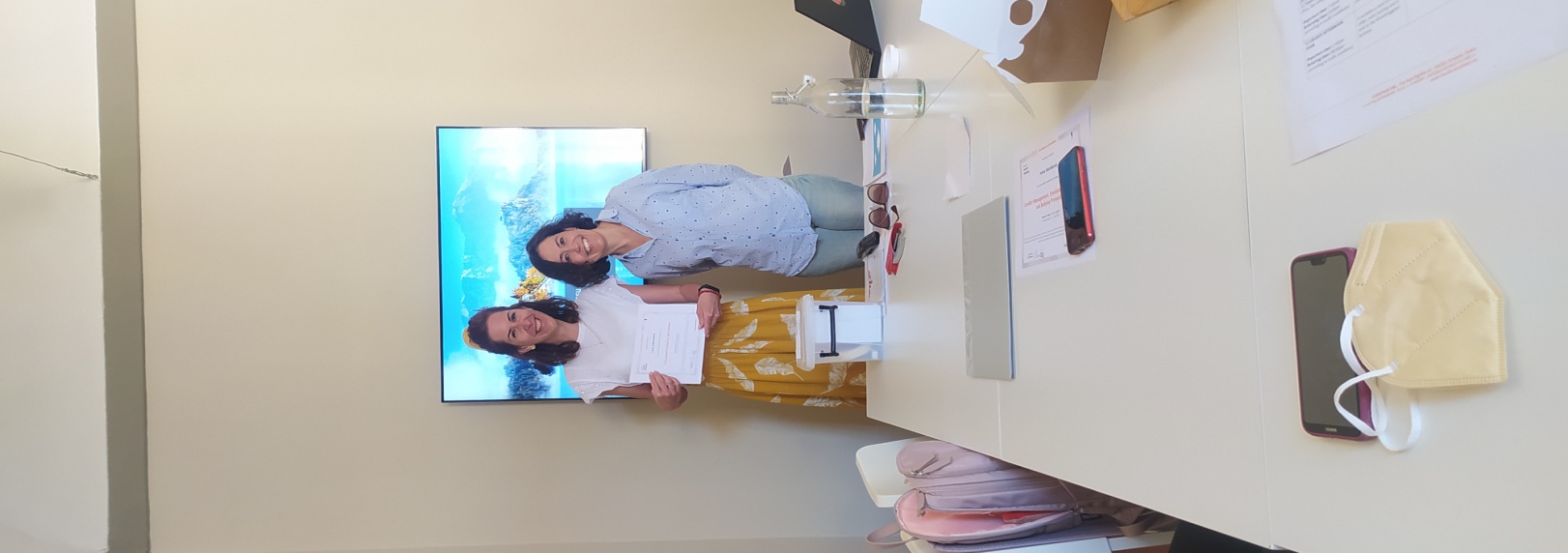 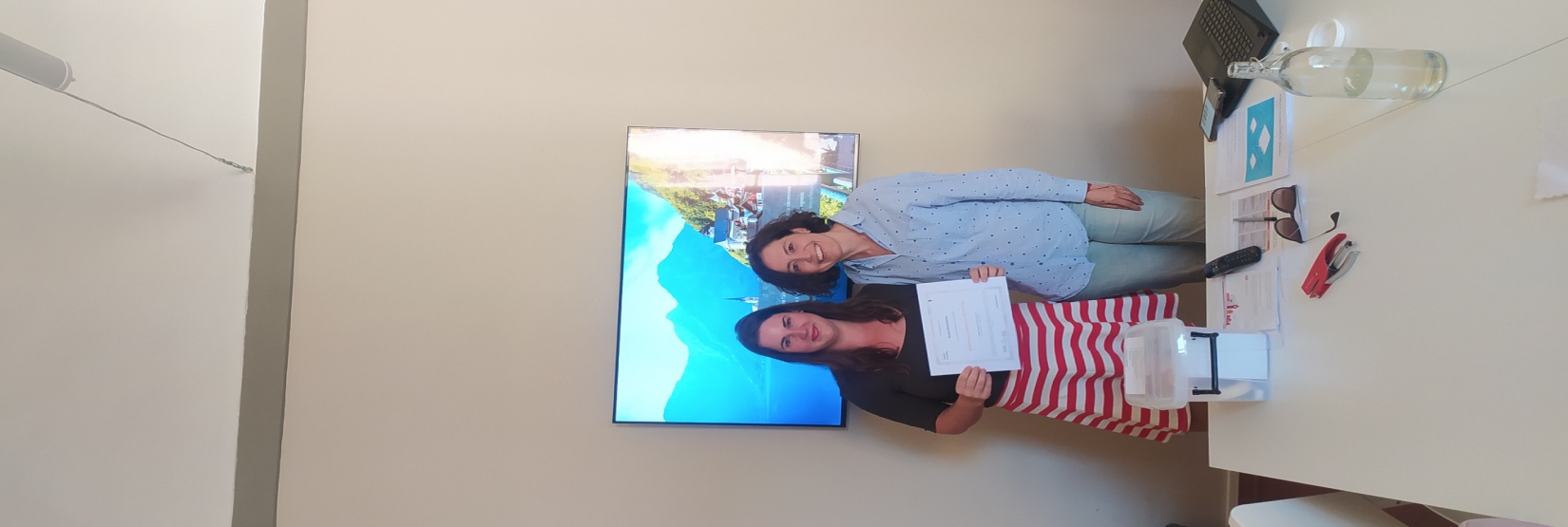 Ďakujeme za pozornosť!